CHÀO MỪNG CÁC EM ĐẾN VỚI TIẾT HỌC HÔM NAY!
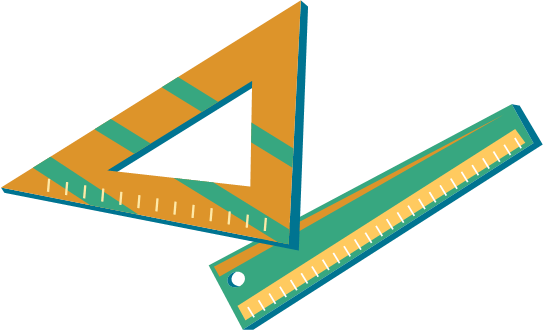 KHỞI ĐỘNG
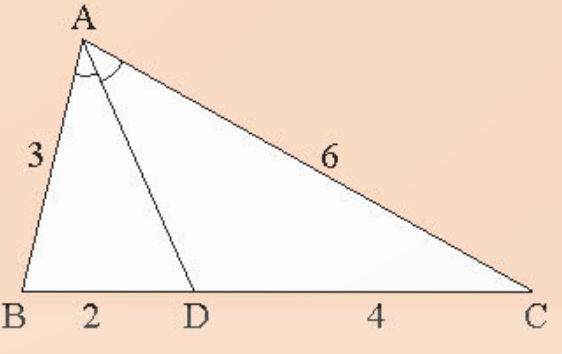 Đường phân giác AD của tam giác ABC chia cạnh đối diện BC thành hai đoạn thẳng tỉ lệ với hai đoạn thẳng nào trong hình?
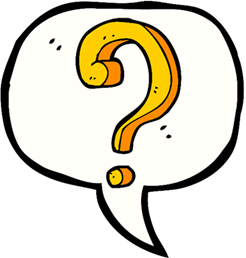 BÀI 3: TÍNH CHẤT ĐƯỜNG PHÂN GIÁC CỦA TAM GIÁC
NỘI DUNG BÀI HỌC
TÍNH CHẤT ĐƯỜNG PHÂN GIÁC CỦA TAM GIÁC
2
1
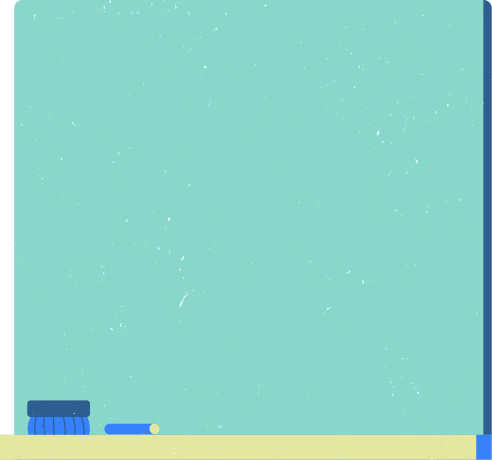 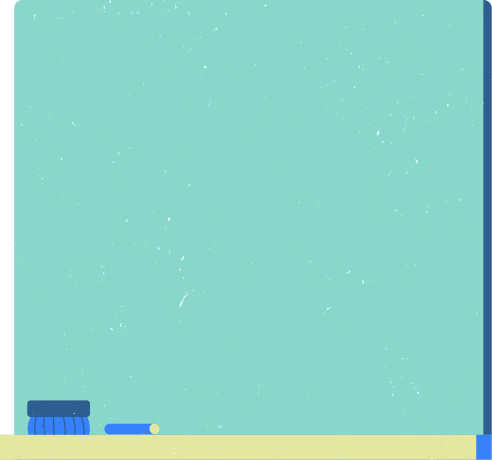 ÁP DỤNG TÍNH CHIA TỈ LỆ CỦA
 ĐƯỜNG PHÂN GIÁC CỦA TAM GIÁC
1. TÍNH CHẤT ĐƯỜNG PHÂN GIÁC 
CỦA TAM GIÁC
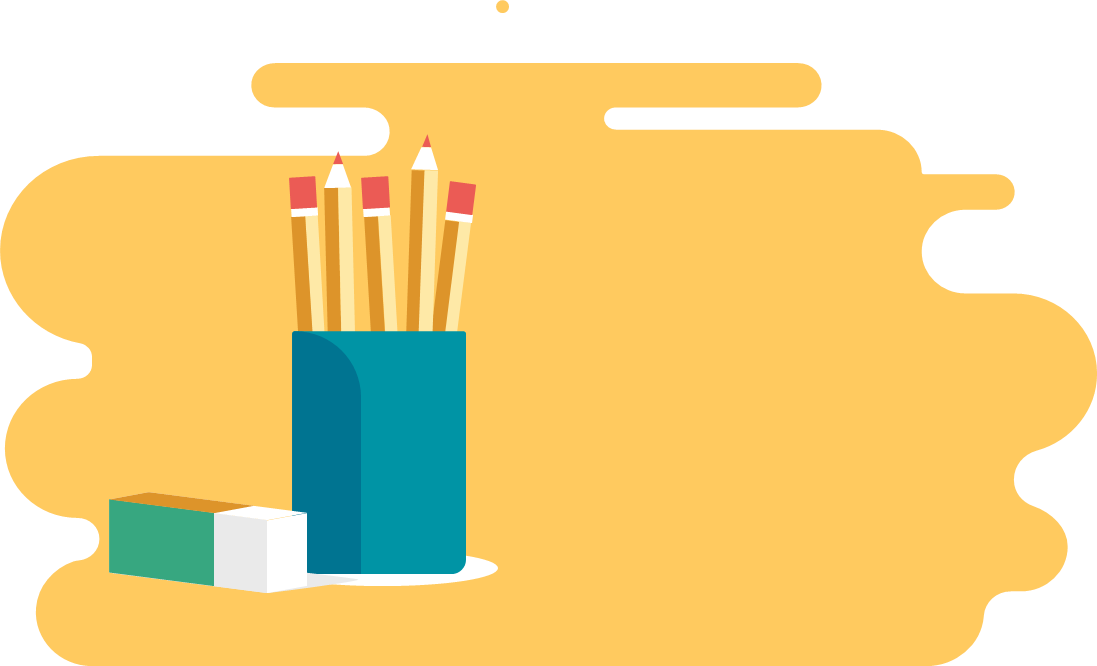 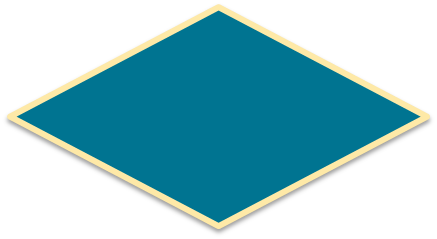 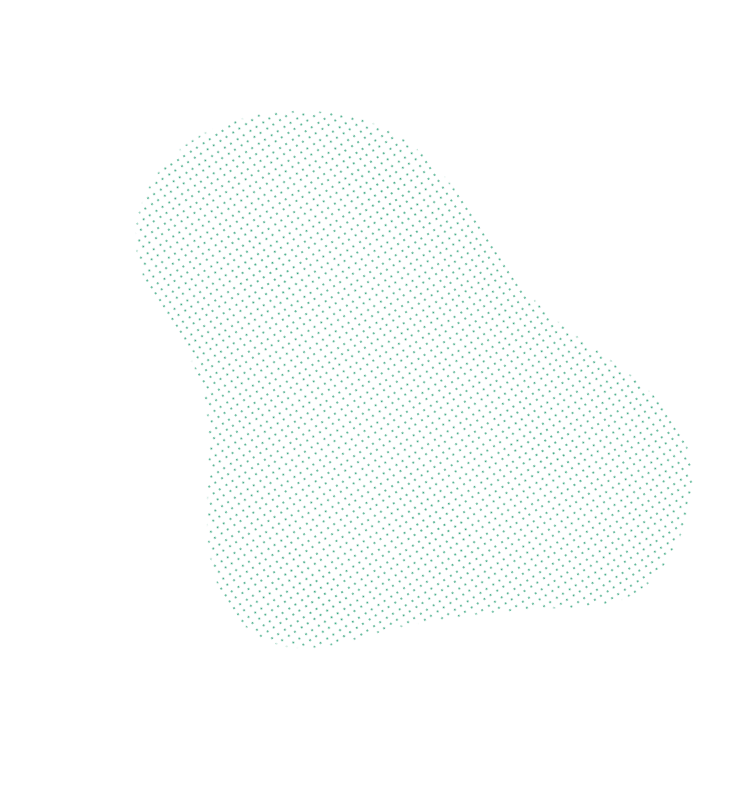 Cho tam giác ABC có đường phân giác AD.
HĐKP1
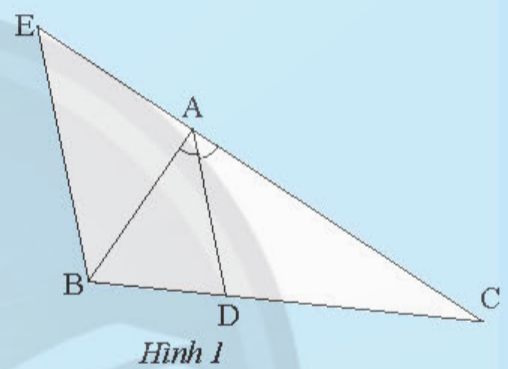 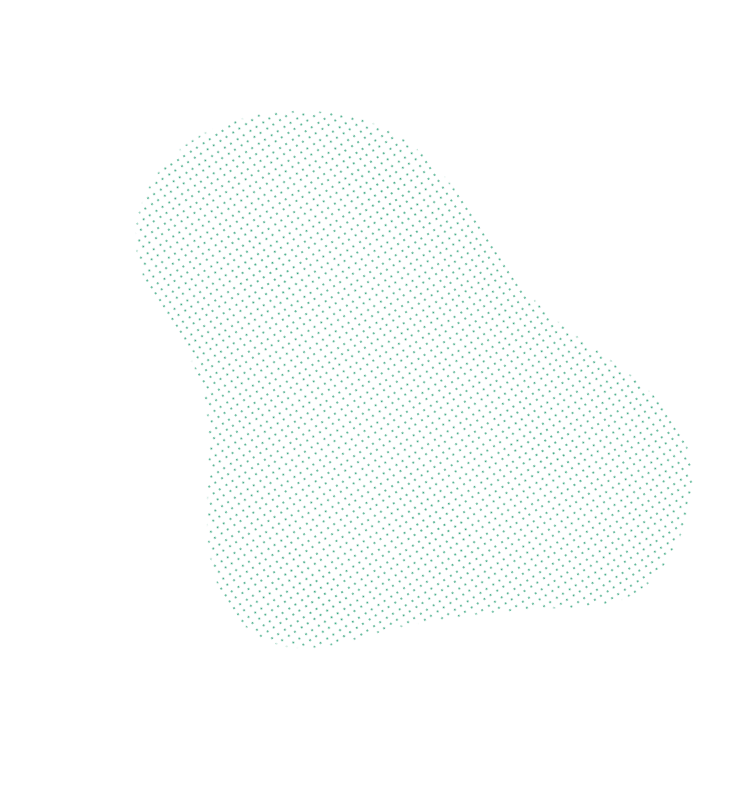 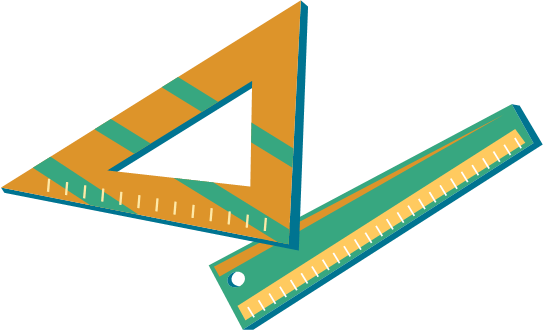 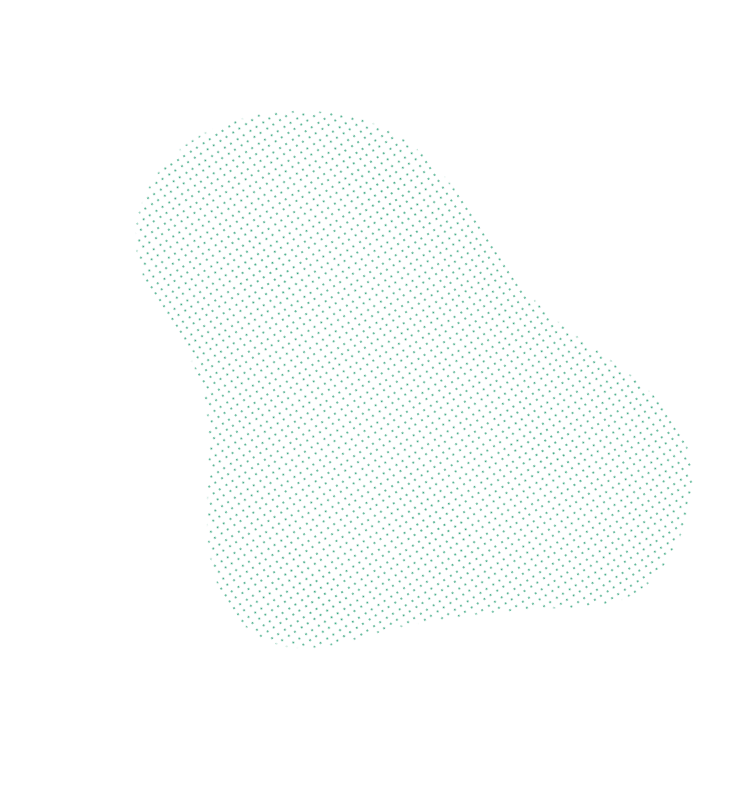 Giải:
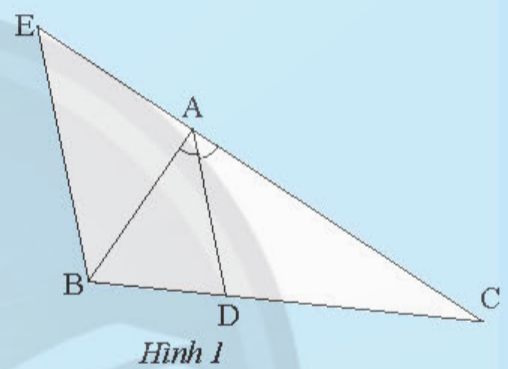 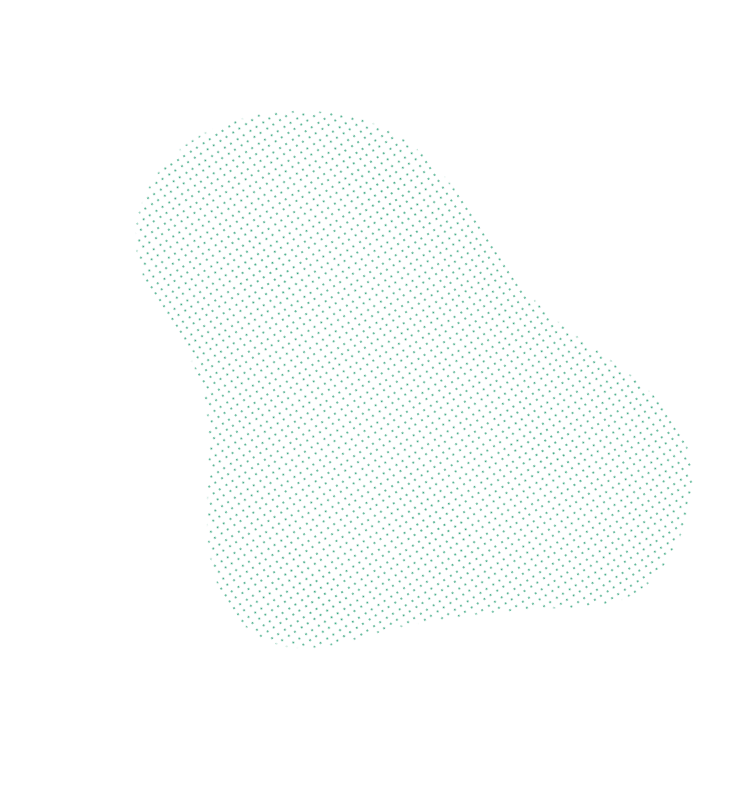 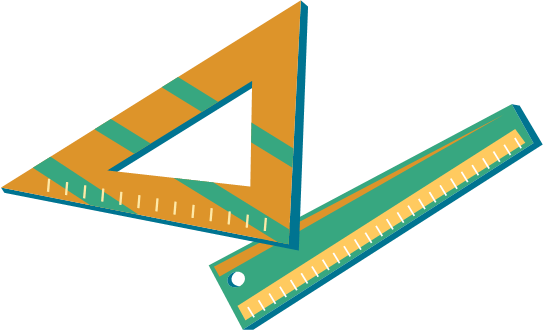 ĐỊNH LÍ
Trong tam giác, đường phân giác của một góc chia cạnh đối diện thành hai đoạn thẳng tỉ lệ với hai cạnh kề hai đoạn ấy
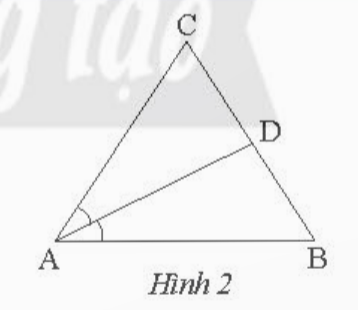 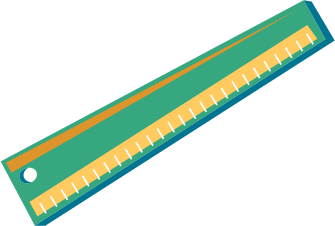 Cho tam giác ABC có AB = 5 cm, AC = 8 cm. Đường phân giác của góc A cắt BC tại D. Biết DB = 4 cm, tính DC
Ví dụ 1:
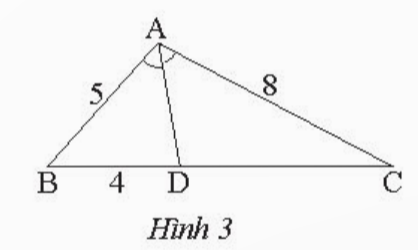 Giải
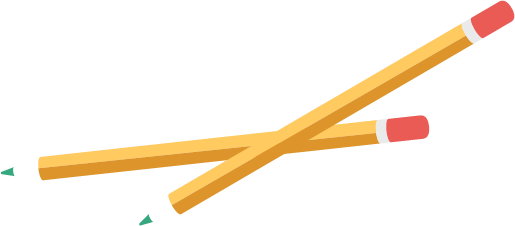 2. ÁP DỤNG TÍNH CHẤT CHIA TỈ LỆ CỦA ĐƯỜNG PHÂN GIÁC CỦA TAM GIÁC
Cho tam giác OEF như trong Hình 4. Tính tỉ số hai đoạn thẳng ME và MF
Ví dụ 2:
Giải
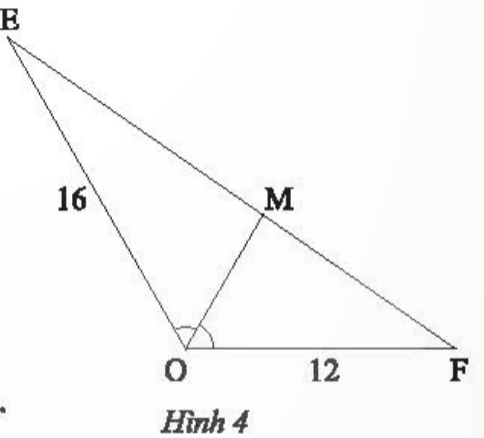 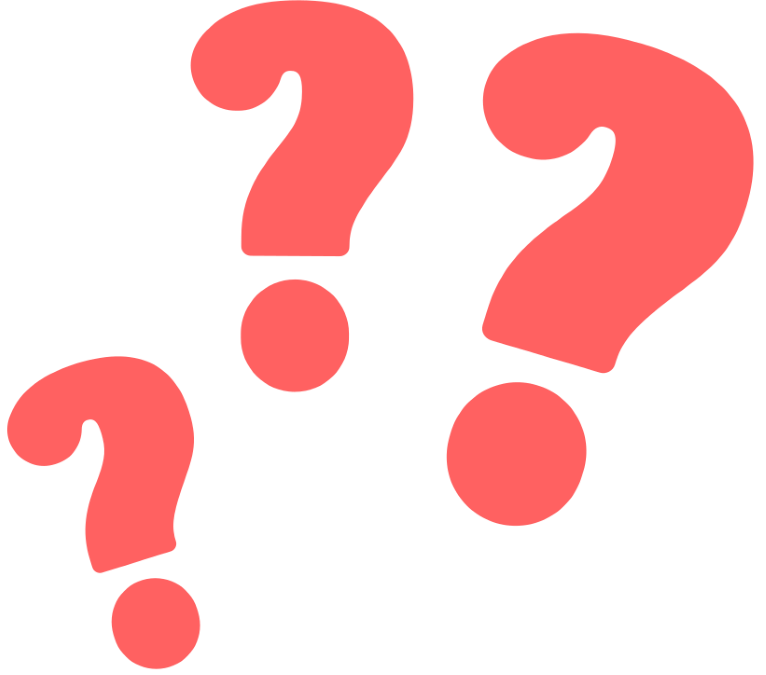 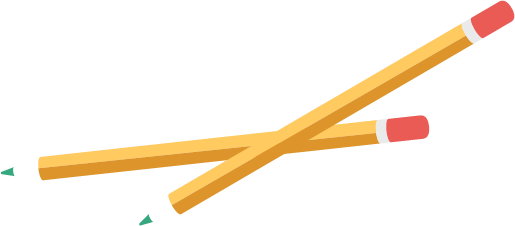 Tính độ dài các đoạn BZ, UC, UZ trong Hình 5
Ví dụ 3:
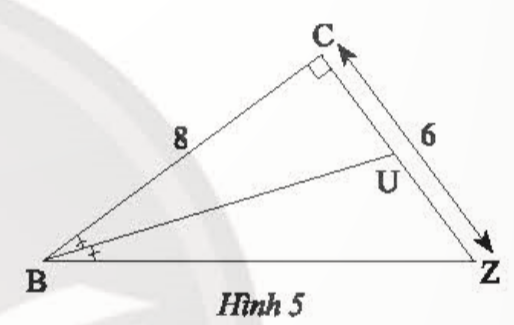 Giải
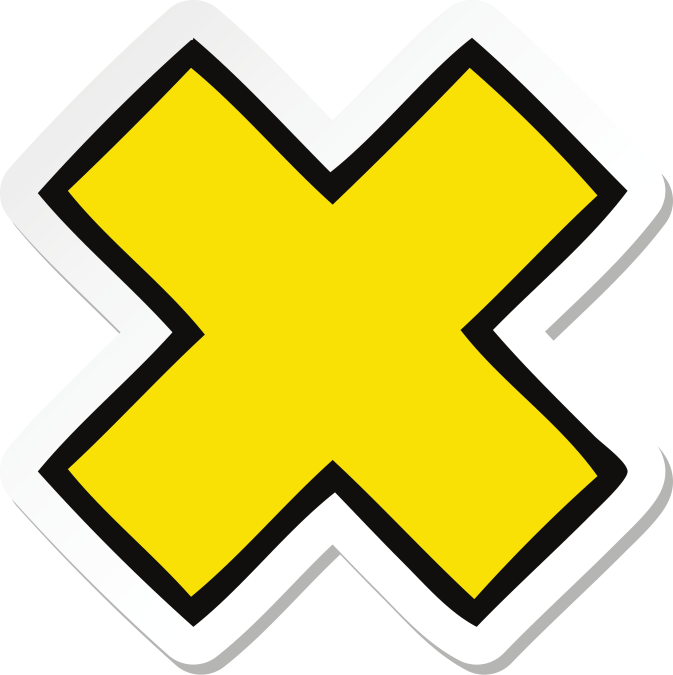 Tính độ dài cạnh MQ của tam giác MPQ trong Hình 6
Thực hành
Giải
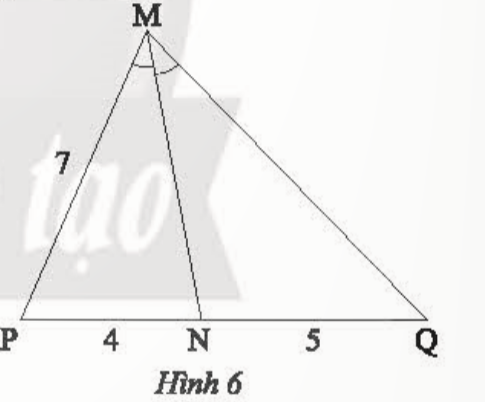 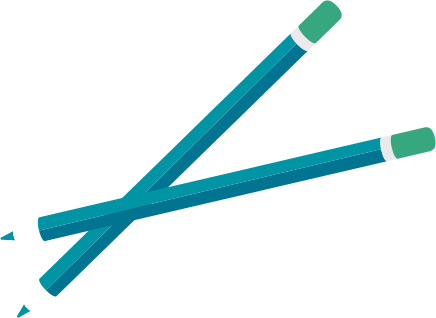 LUYỆN TẬP
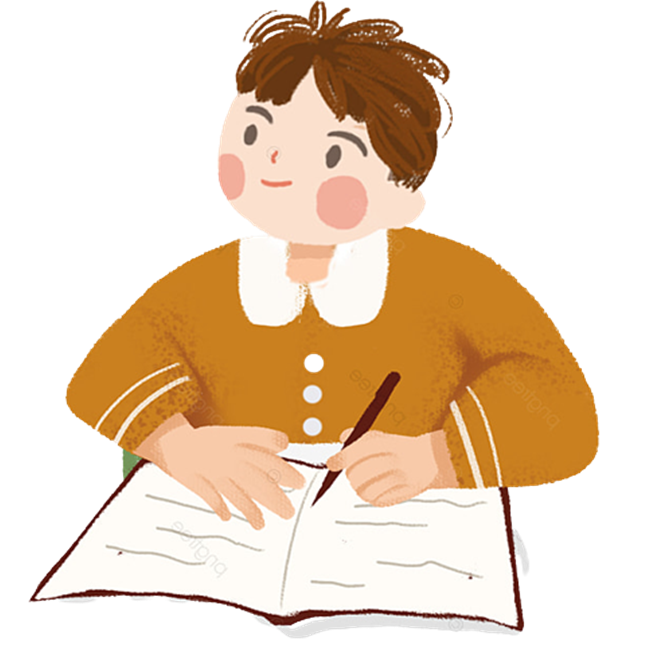 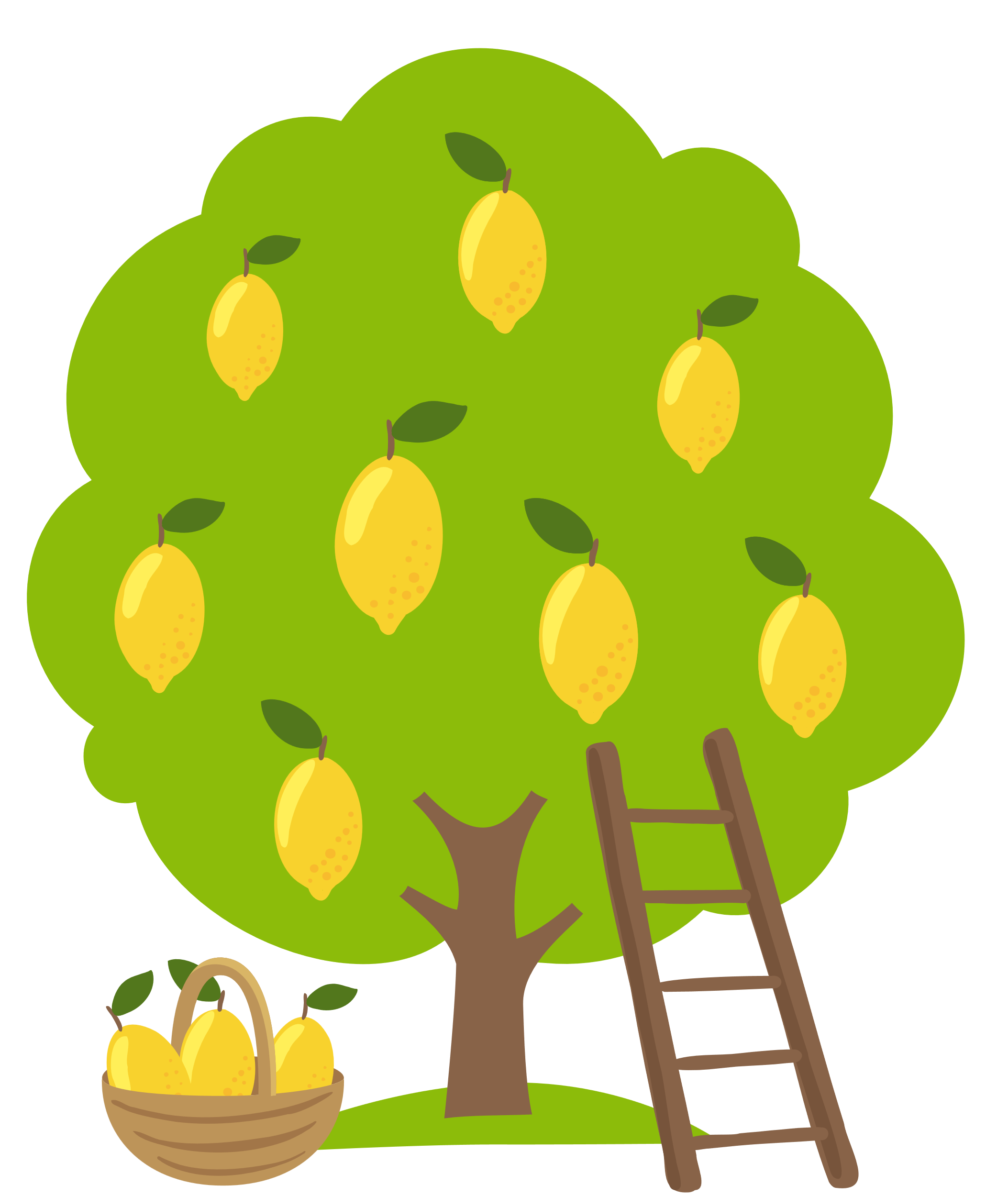 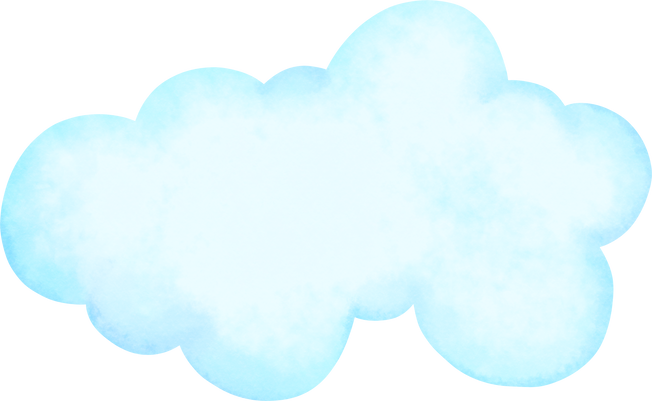 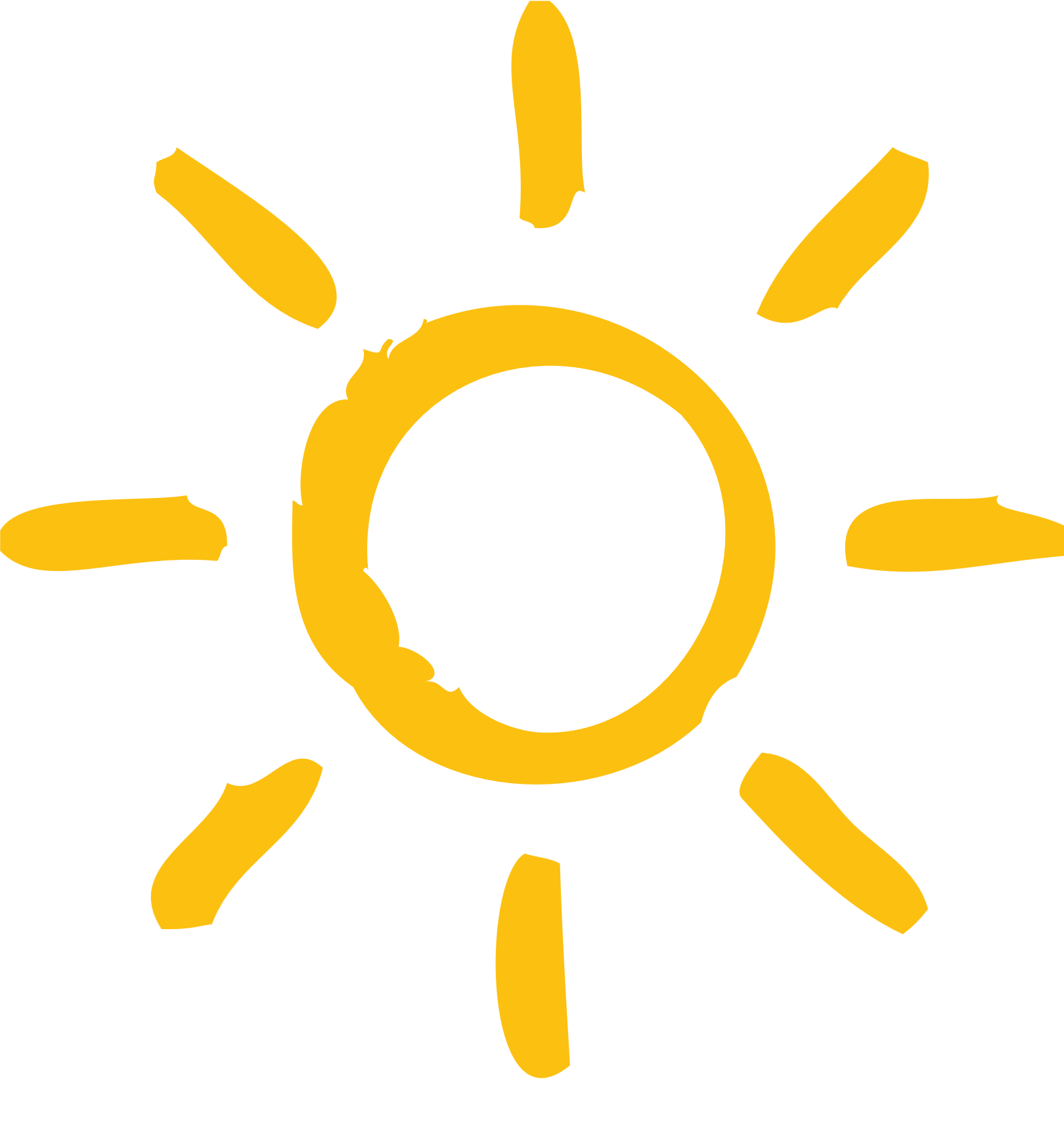 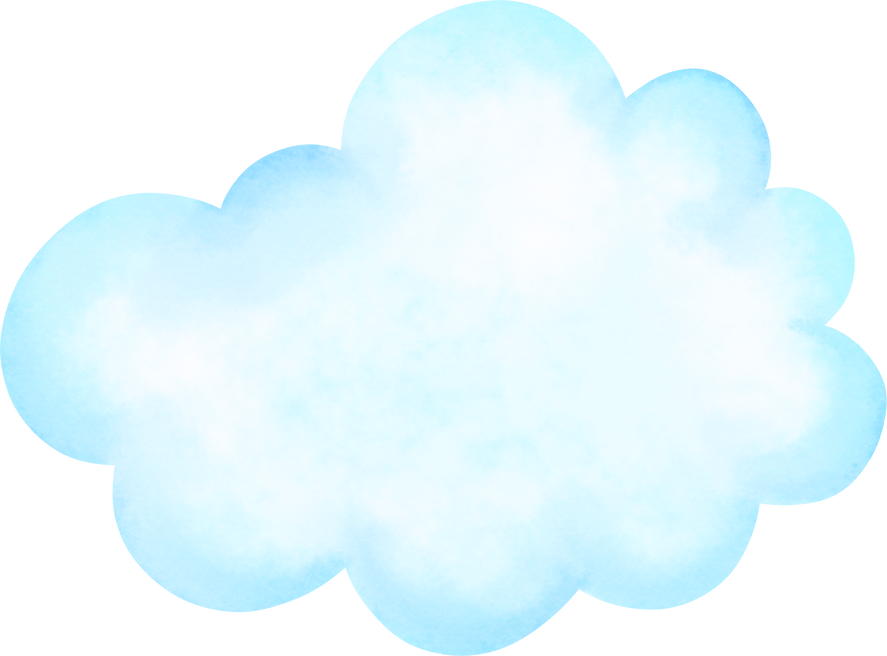 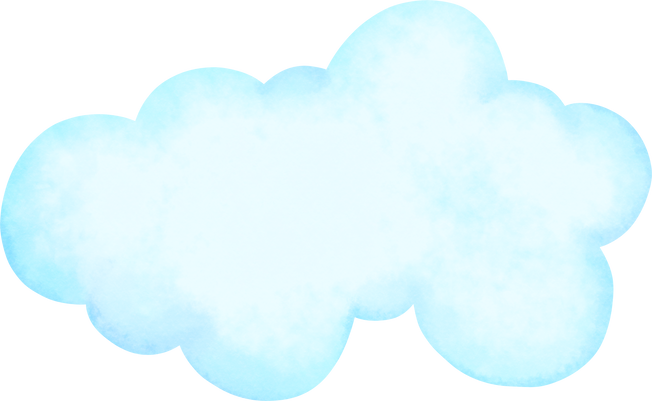 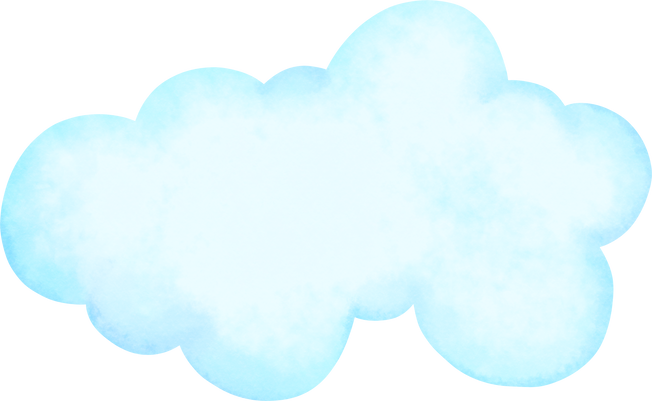 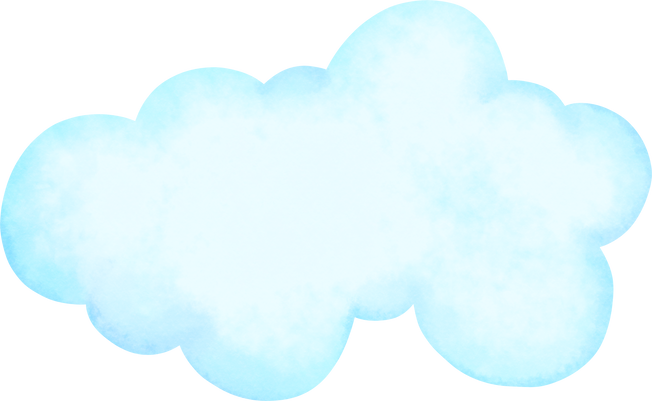 TRÒ CHƠI HÁI CHANH
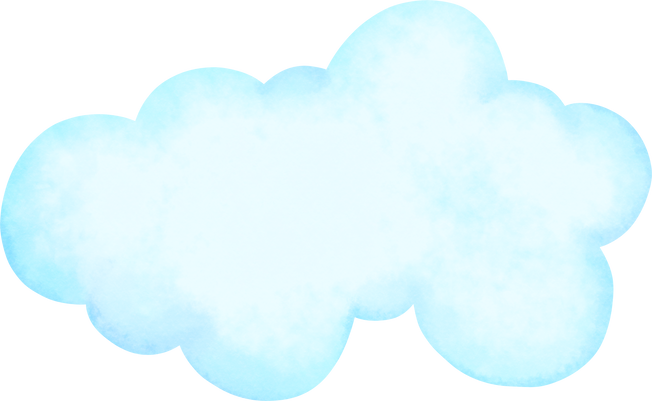 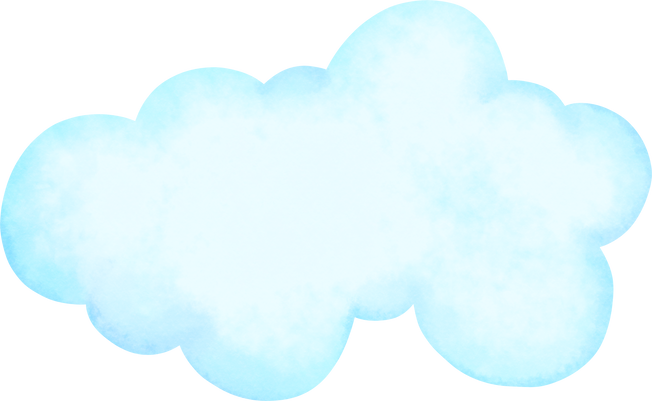 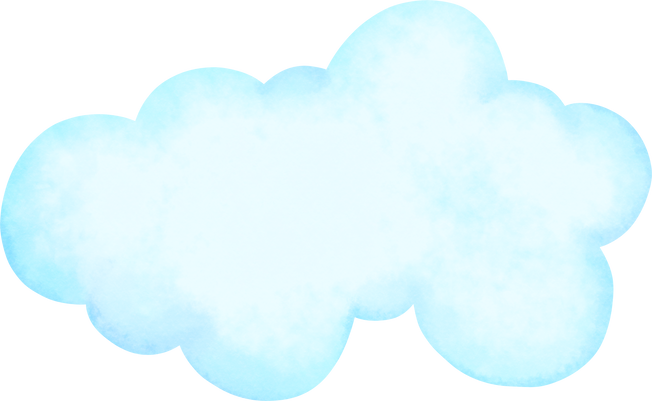 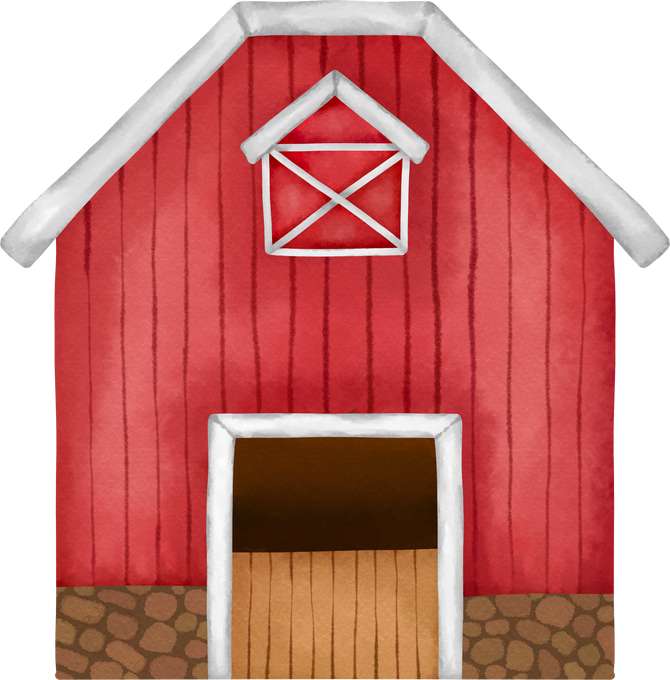 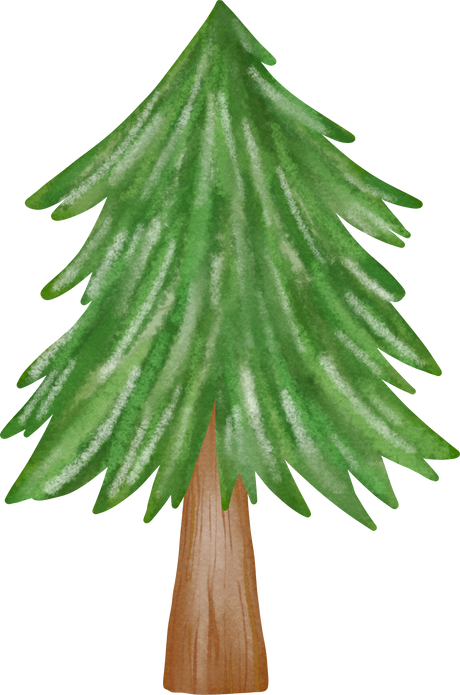 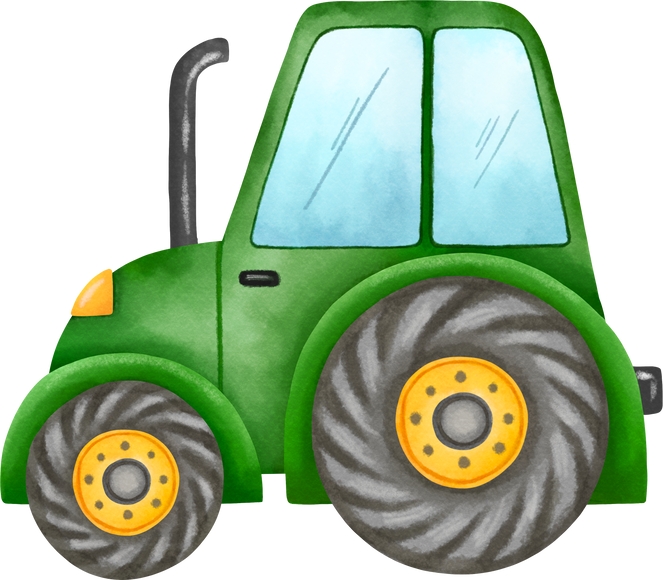 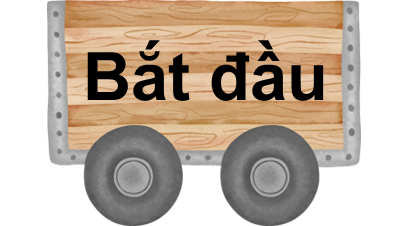 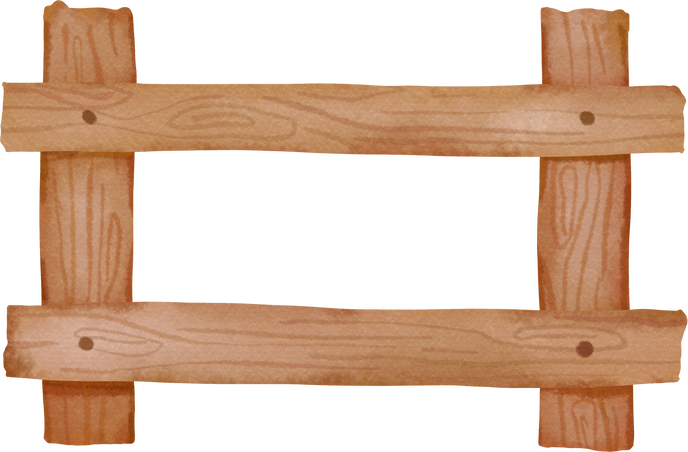 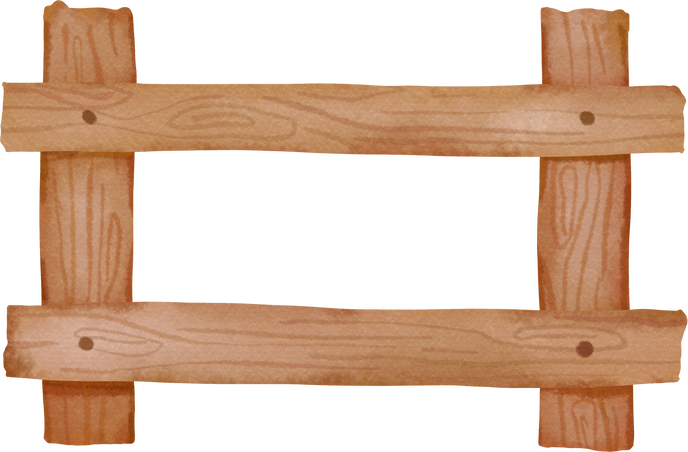 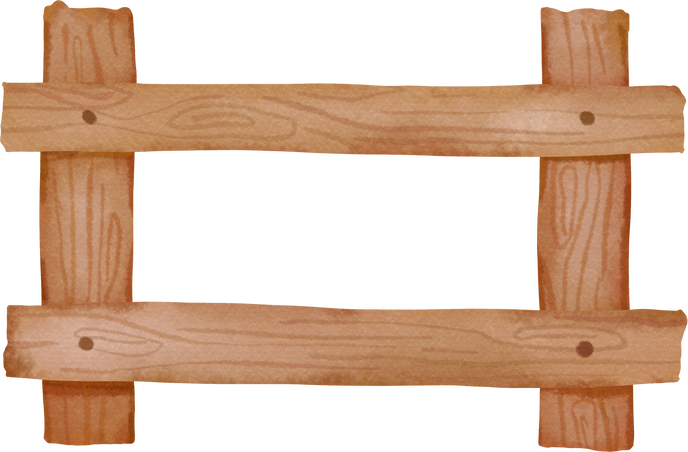 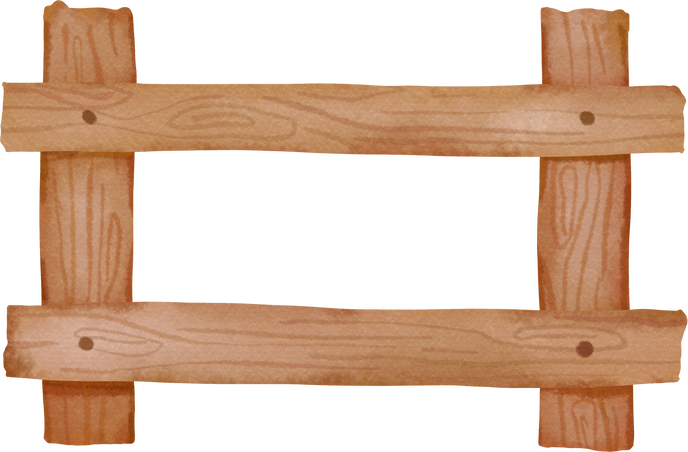 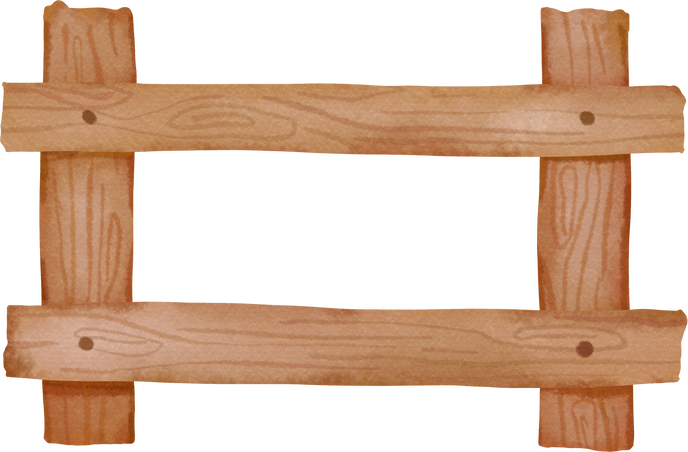 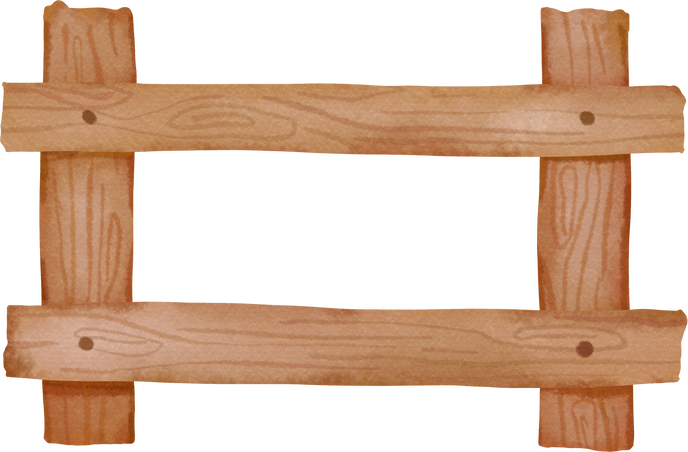 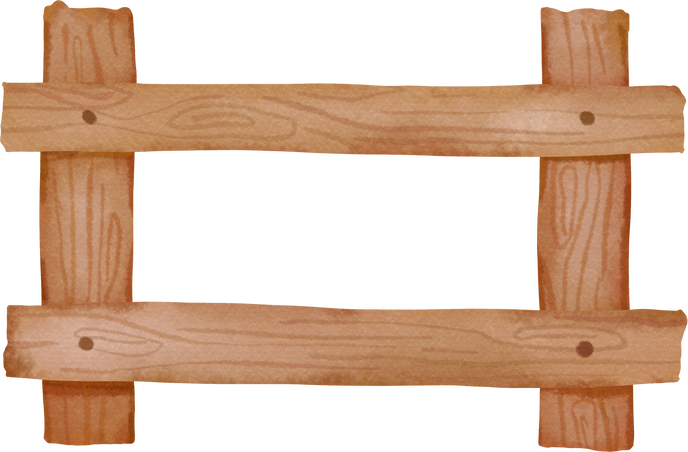 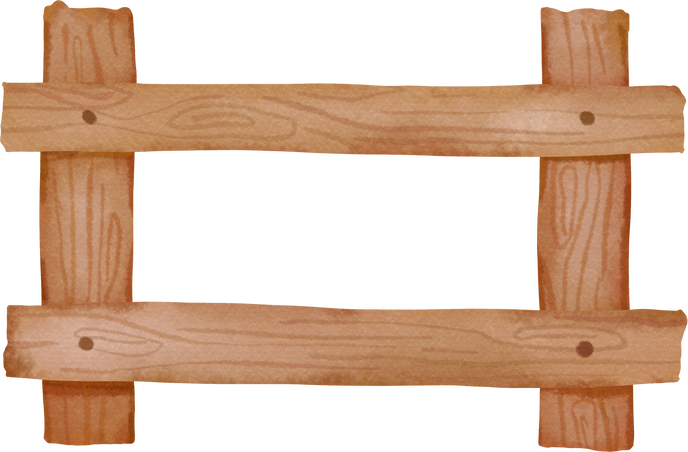 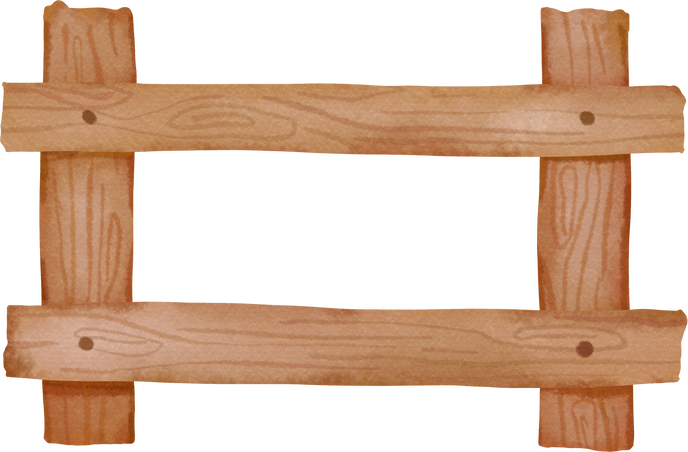 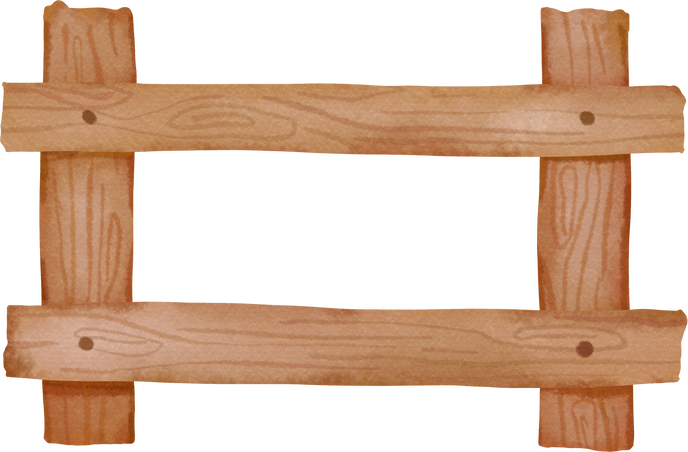 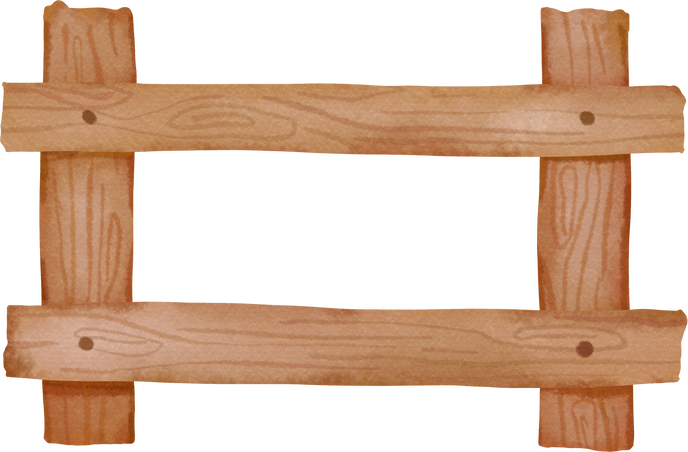 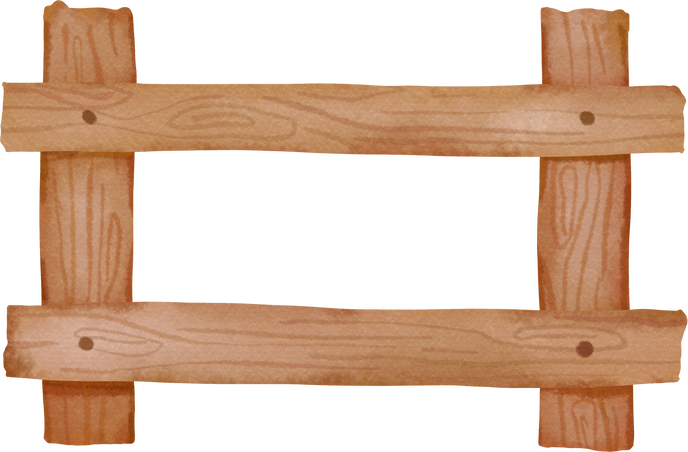 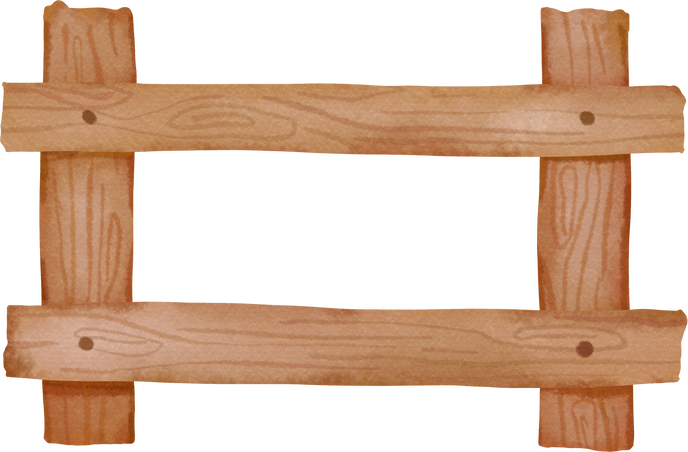 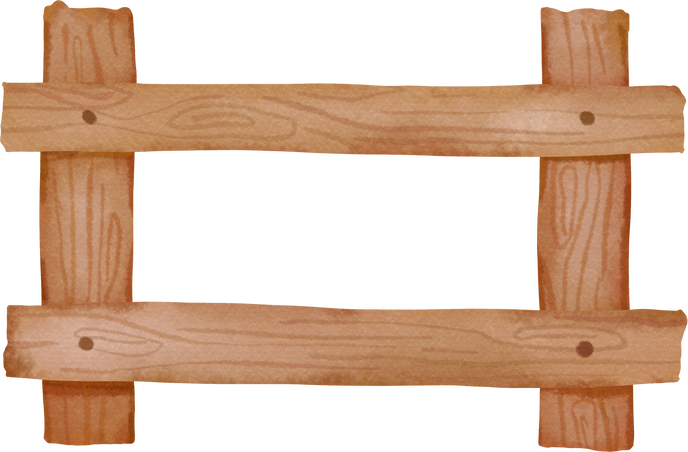 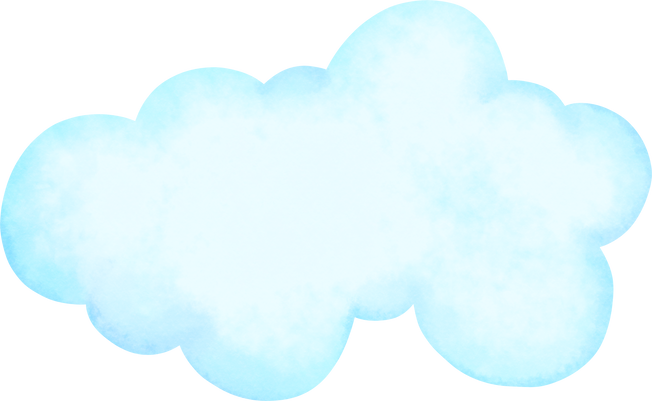 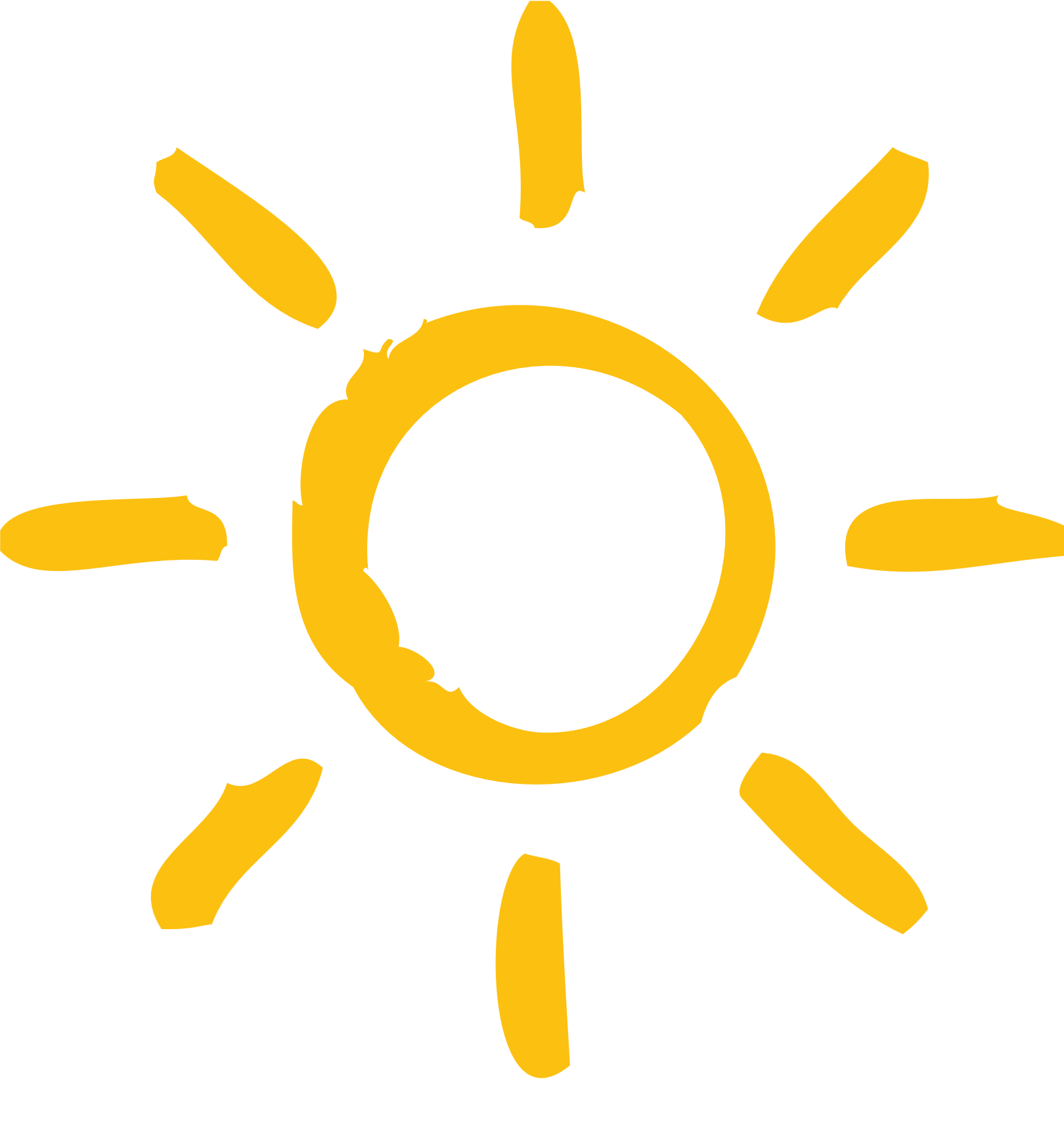 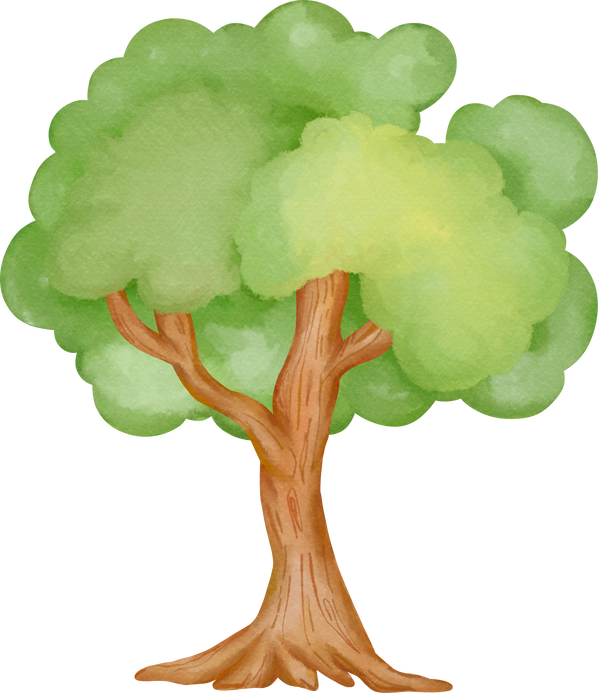 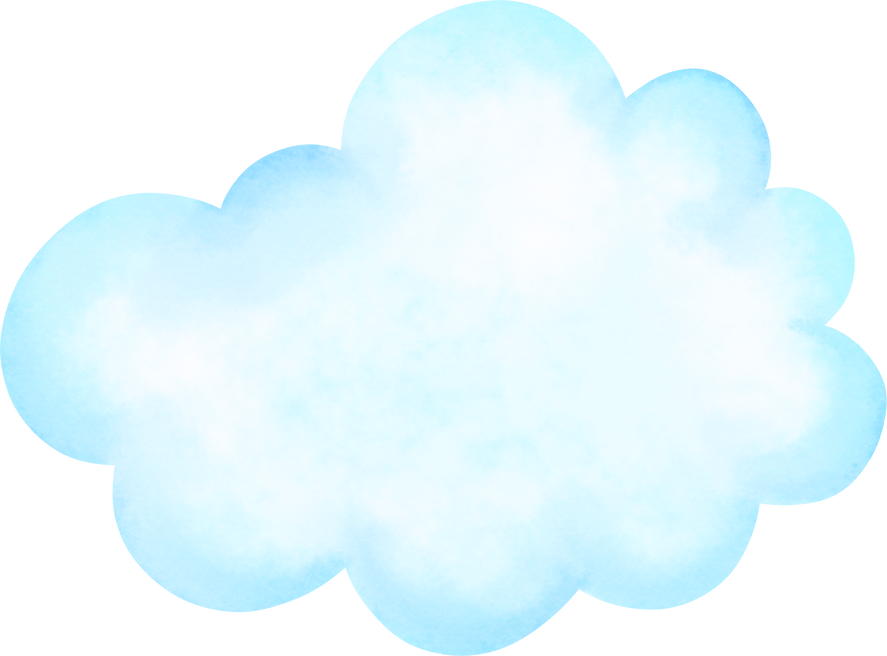 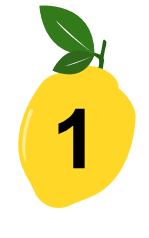 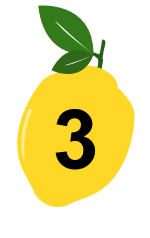 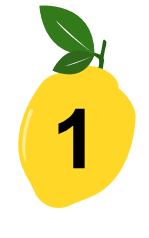 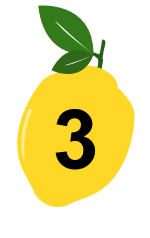 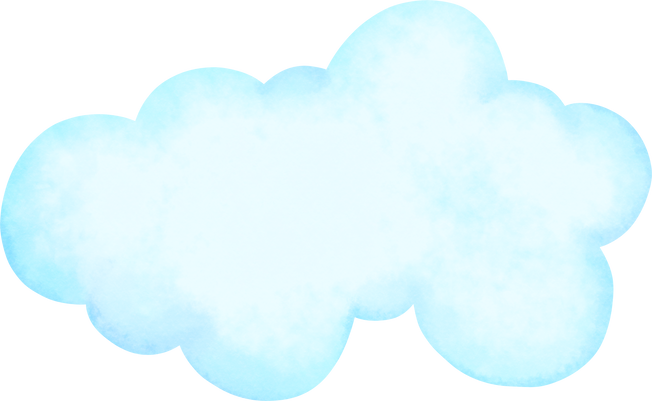 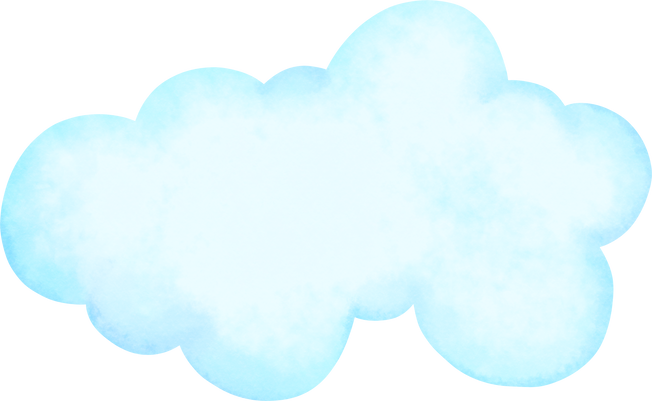 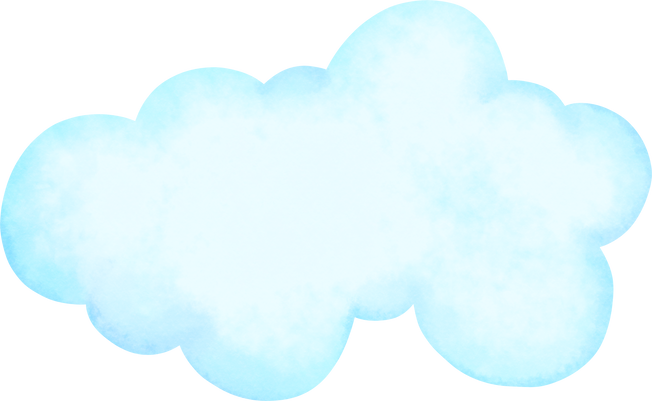 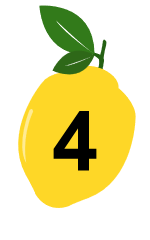 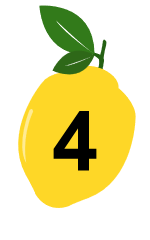 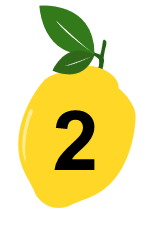 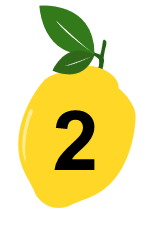 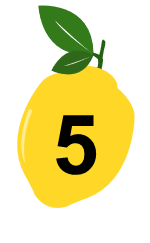 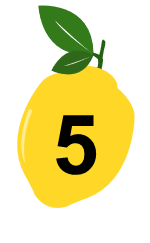 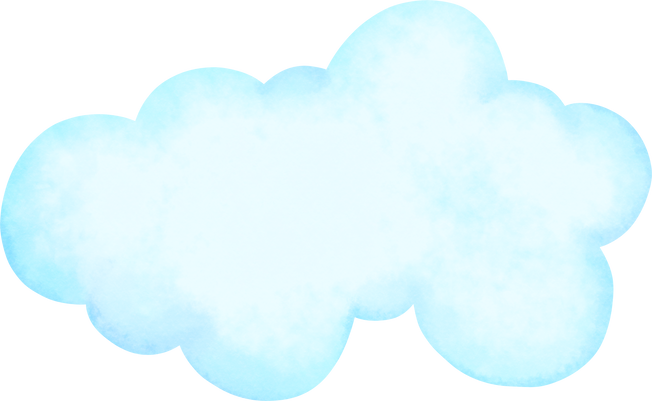 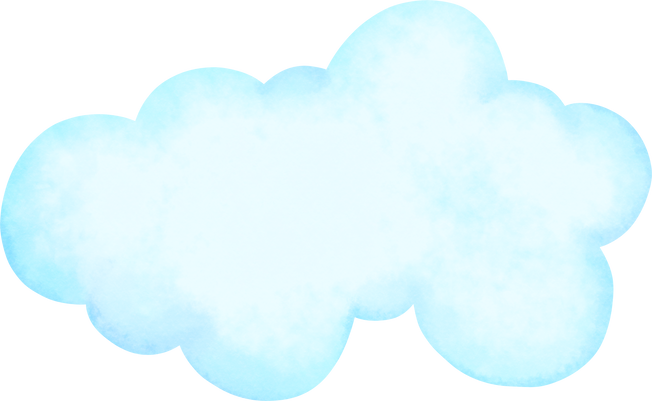 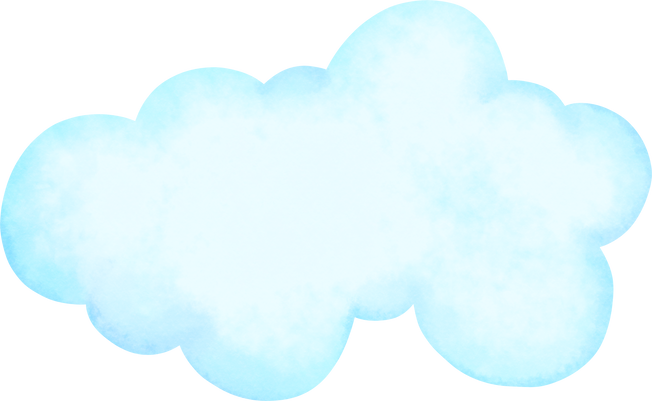 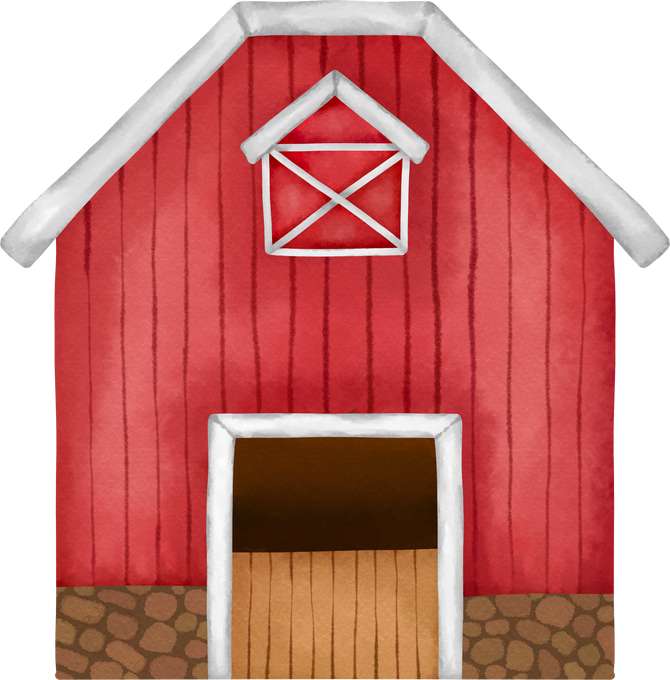 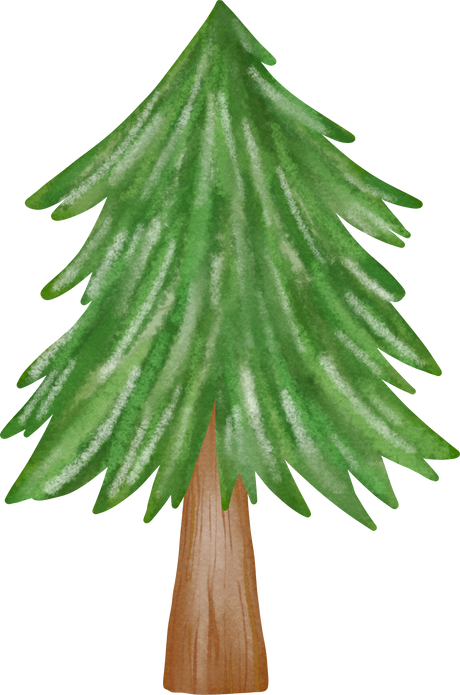 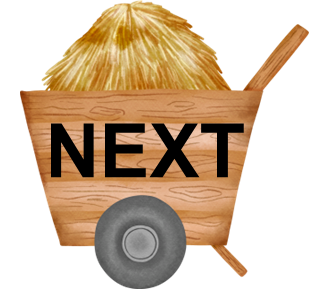 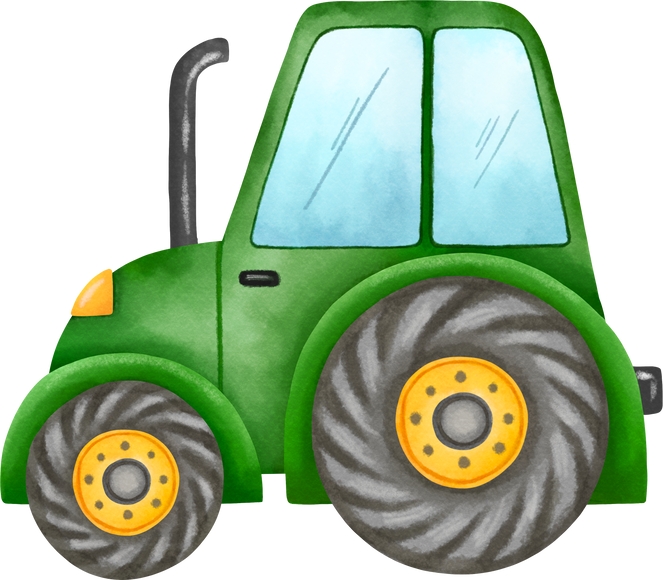 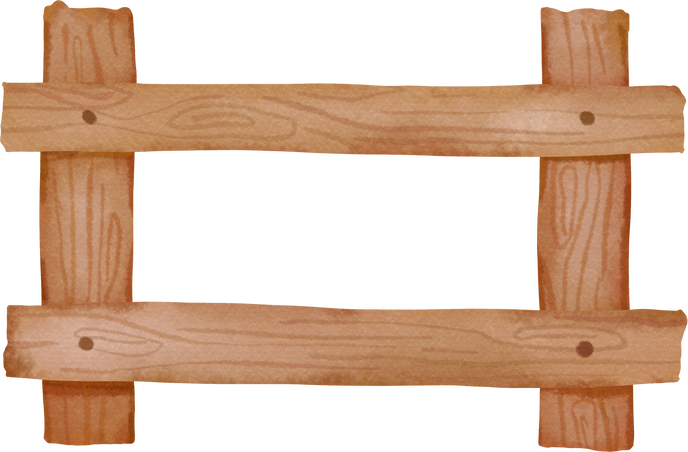 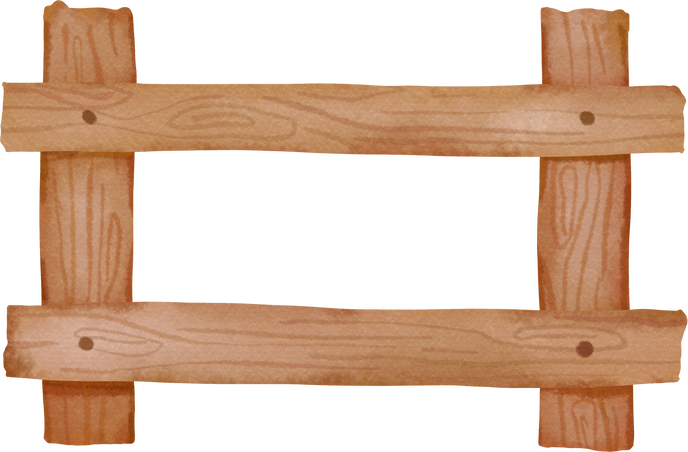 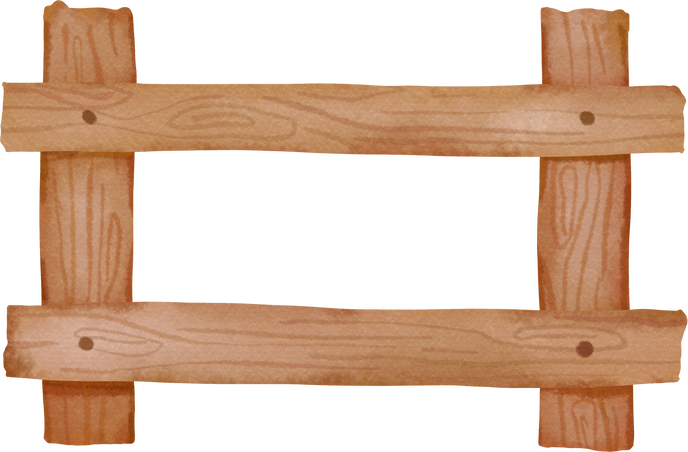 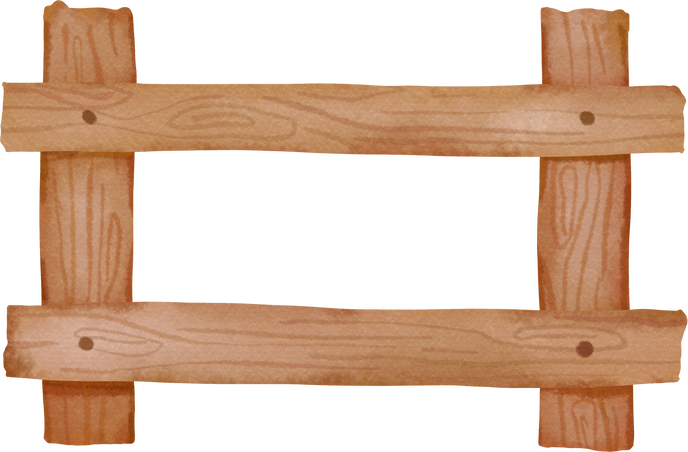 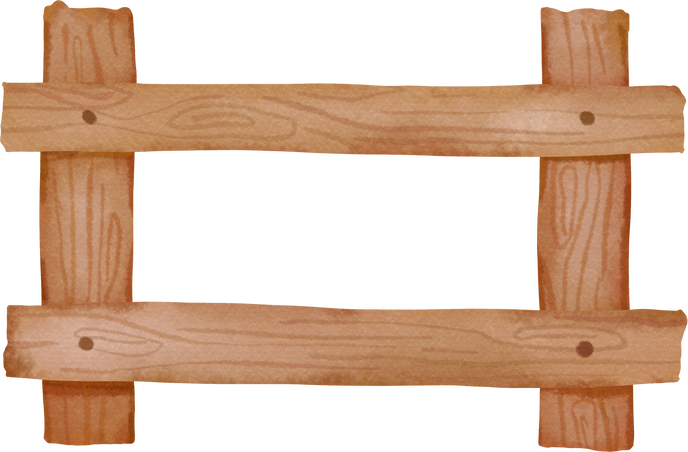 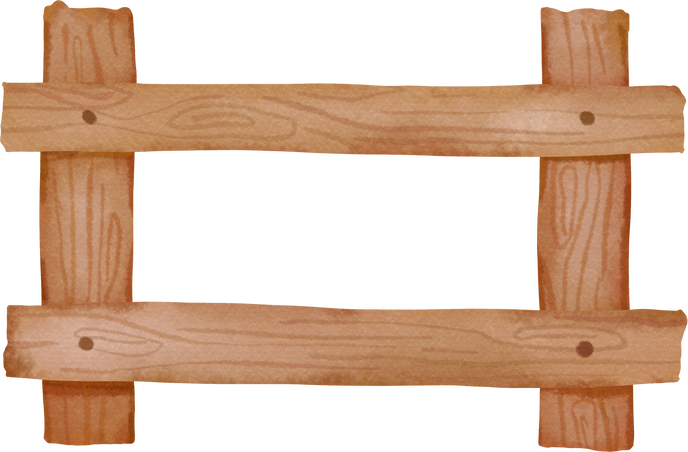 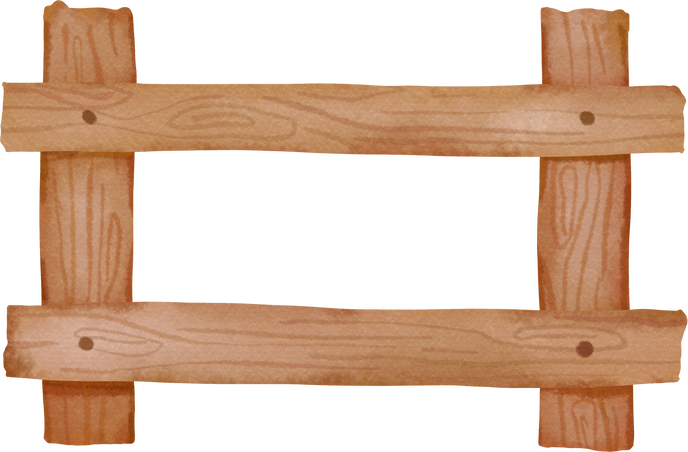 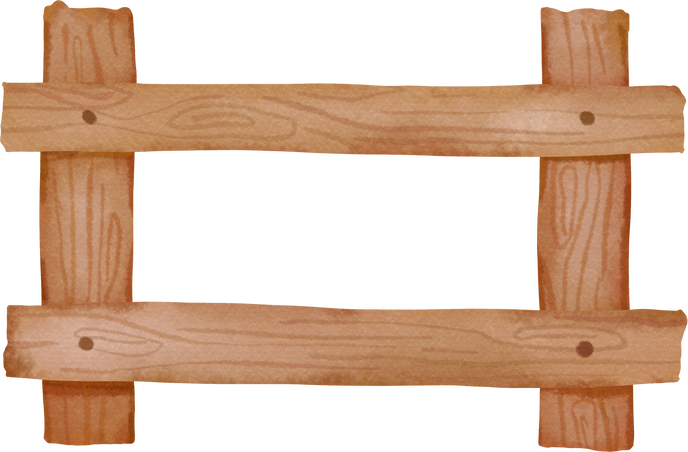 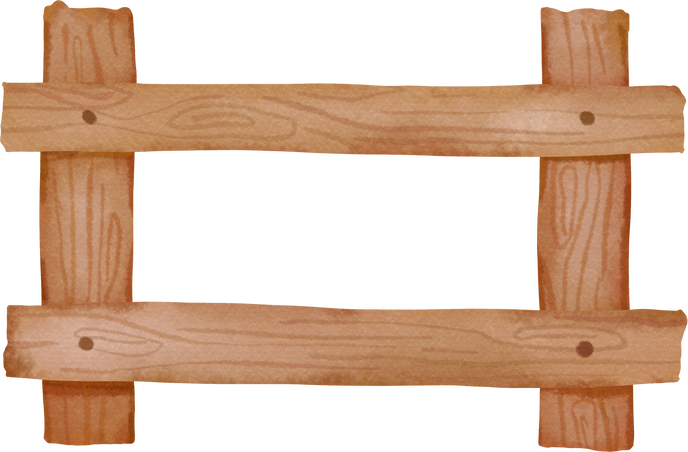 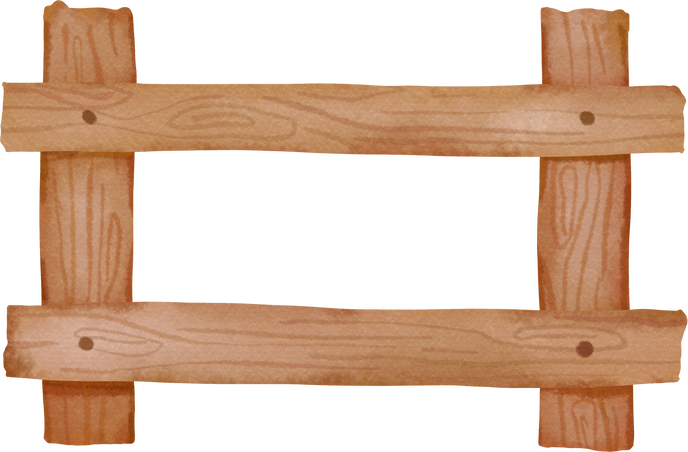 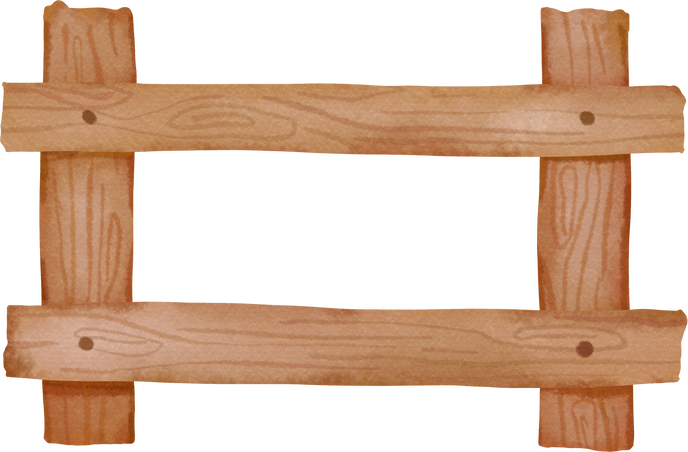 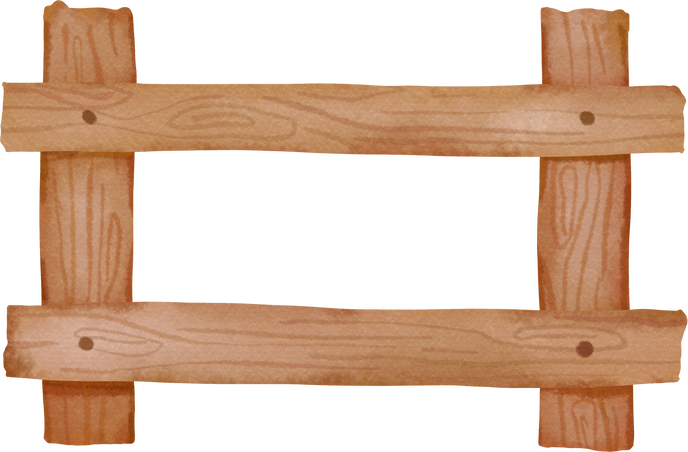 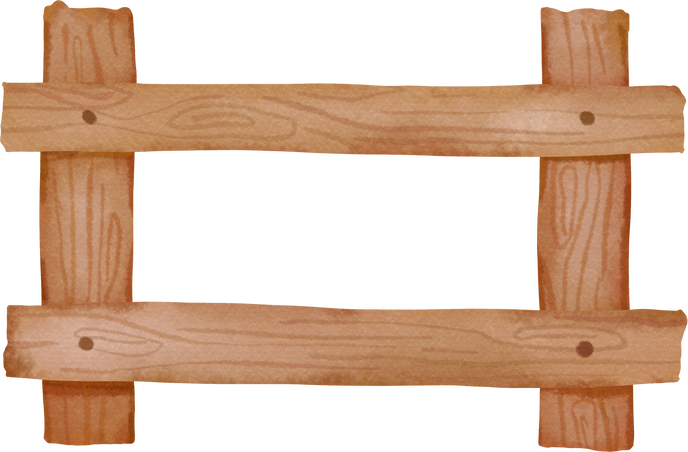 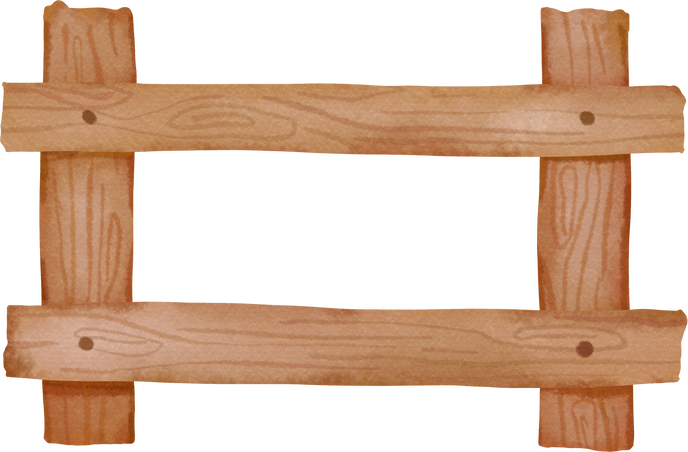 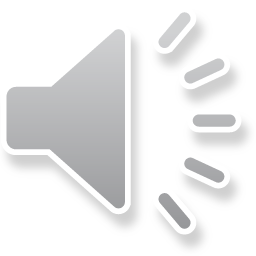 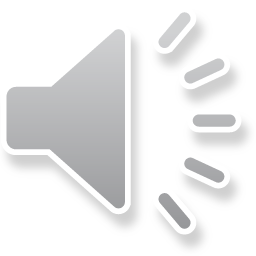 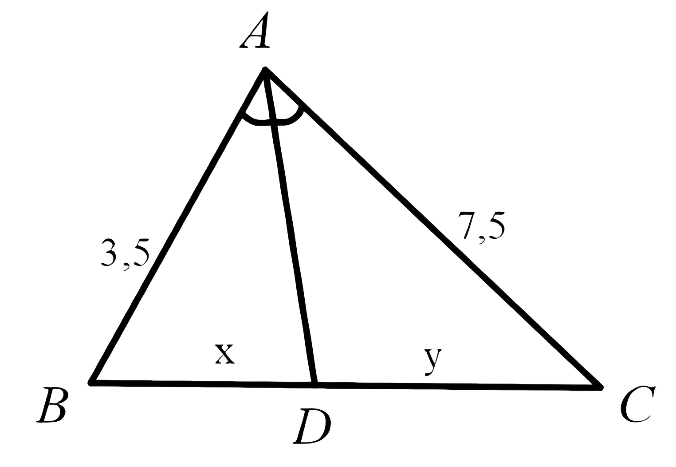 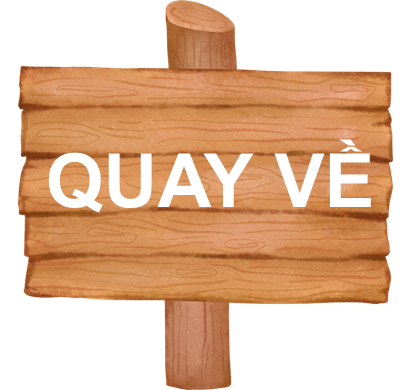 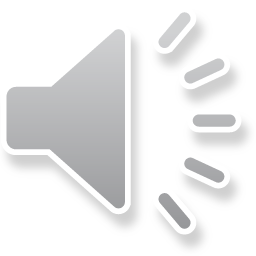 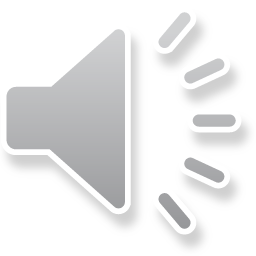 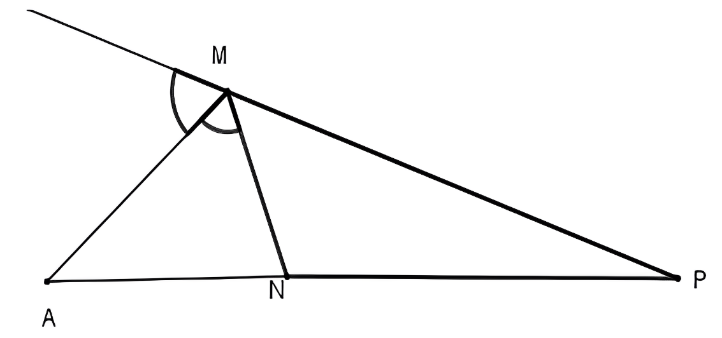 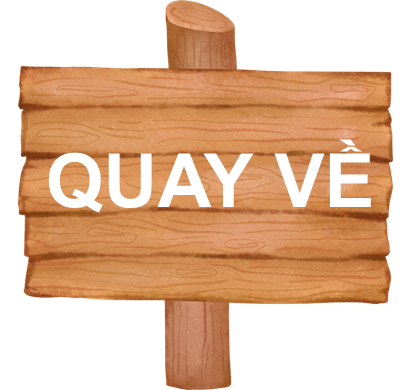 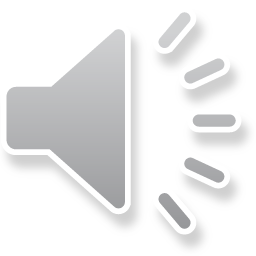 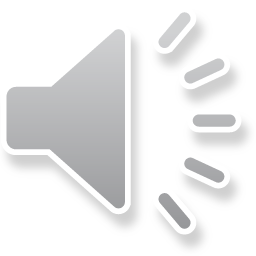 Câu hỏi 3 : Cho tam giác ABC cân tại A, đường phân giác trong của góc B cắt AC tại D và cho biết AB = 15cm, BC = 10cm. Khi đó AD = ?
C. 9 cm
A. 3 cm
C. 9 cm
B. 6 cm
D. 12 cm
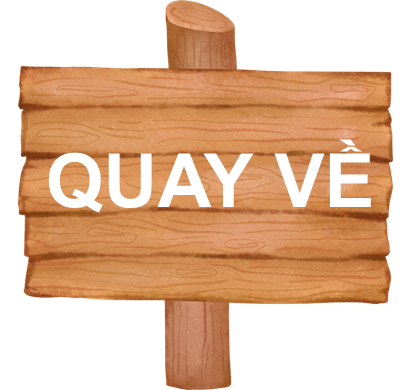 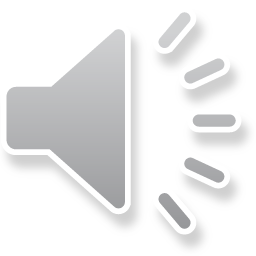 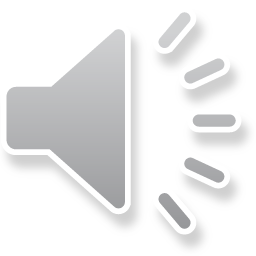 Câu hỏi 4: Cho DABC vuông tại A. biết AB + AC = 49cm; 
AB – AC = 7cm. Tính cạnh BC.
A. 30 cm
C. 31 cm
B. 35 cm
B. 35 cm
D. 33 cm
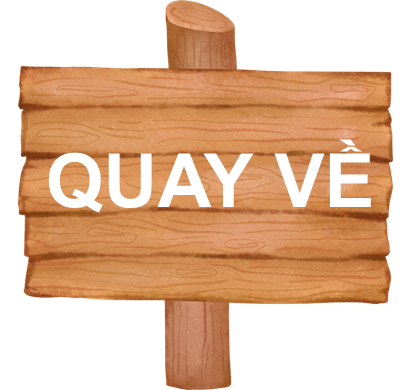 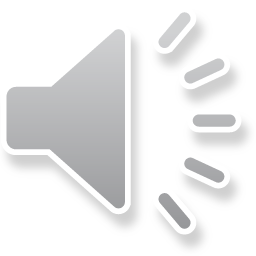 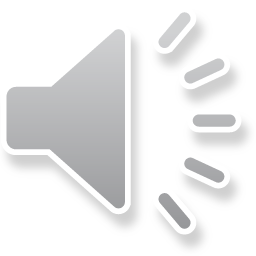 Câu hỏi 5: Cho tam giác ABC có BD là đường phân giác,   
AB = 8cm, BC = 10 cm, CA = 6cm. Ta có:
C. DA = 4 cm, DC = 2 cm
D. DA = 2,5 cm, DC = 2,5 cm
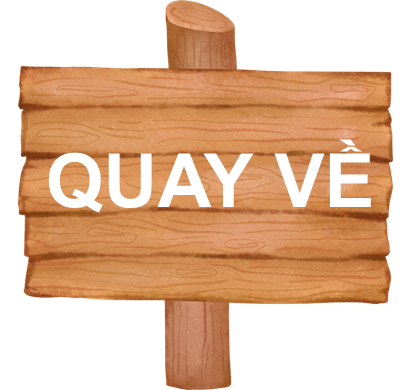 Tính độ dài x trong Hình 7
Bài 1 (SGK – tr.56)
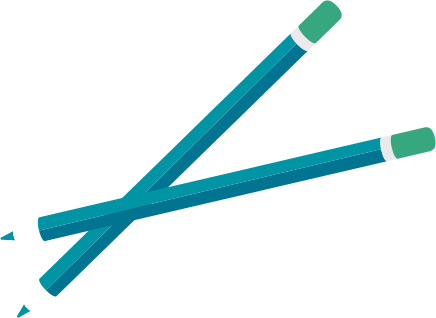 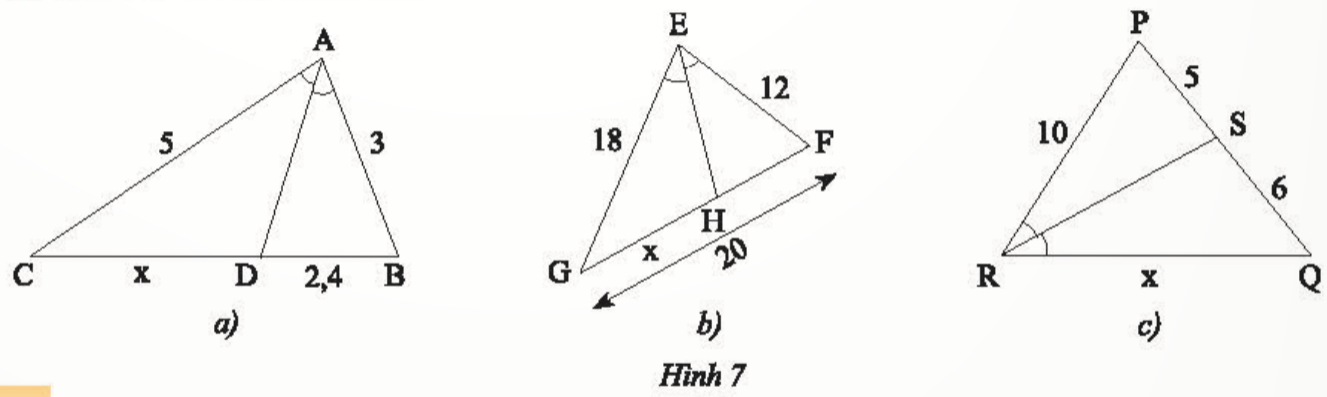 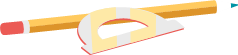 Giải
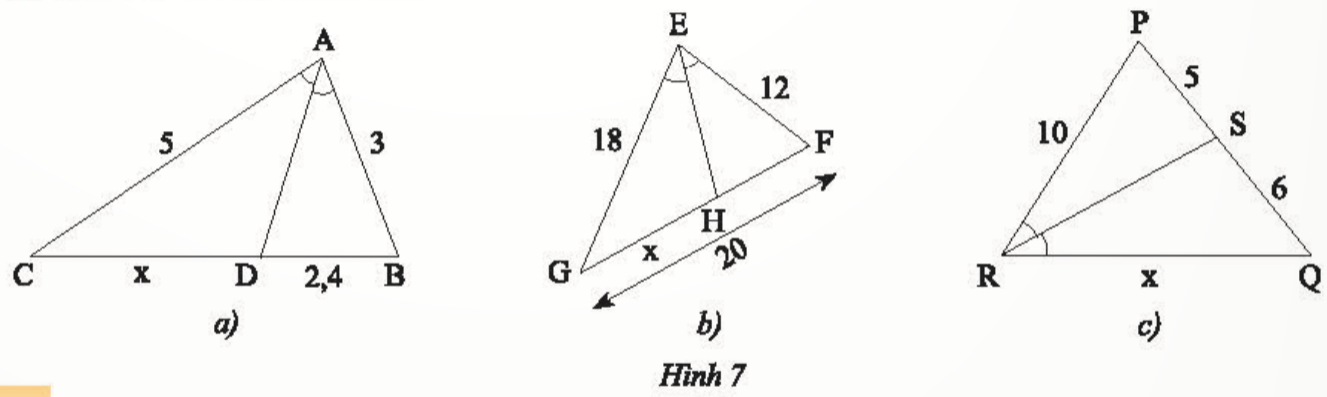 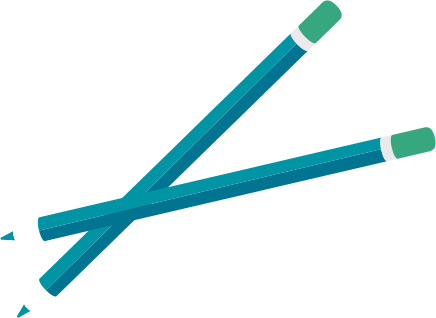 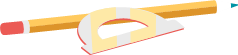 Giải
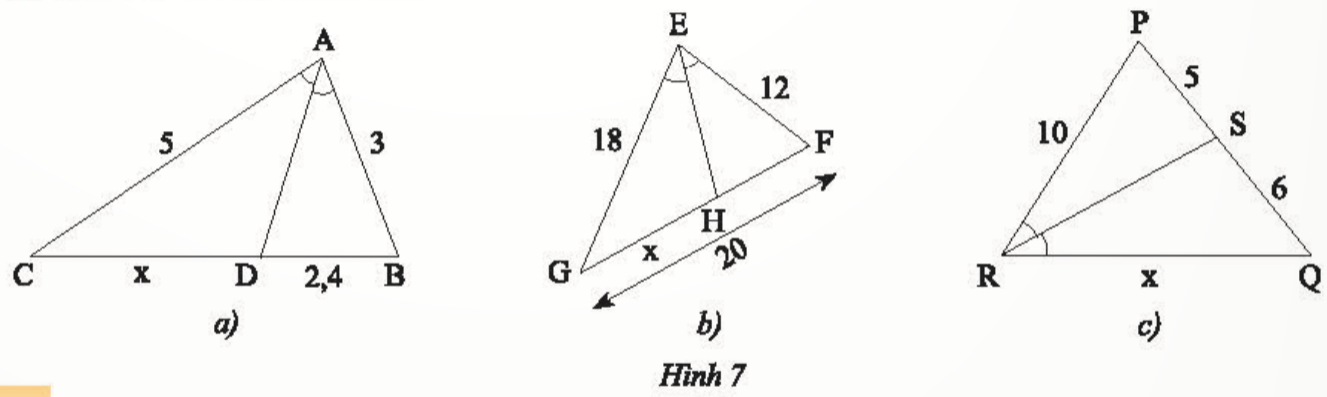 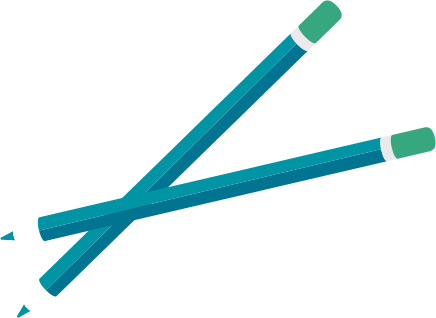 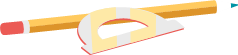 Giải
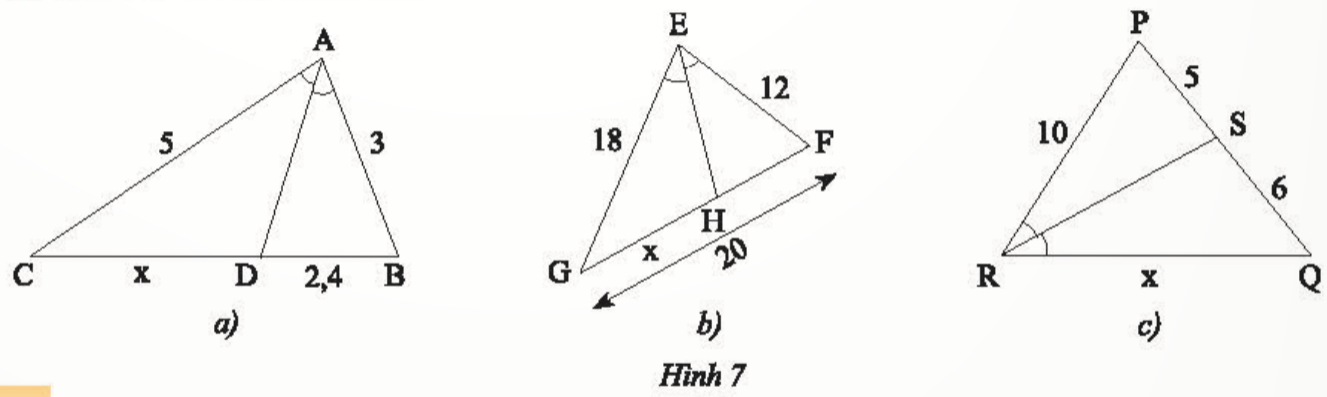 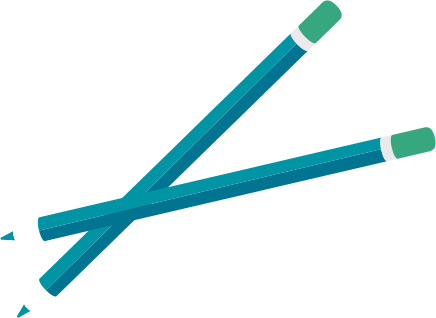 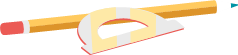 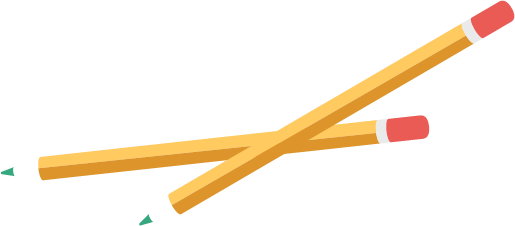 Giải
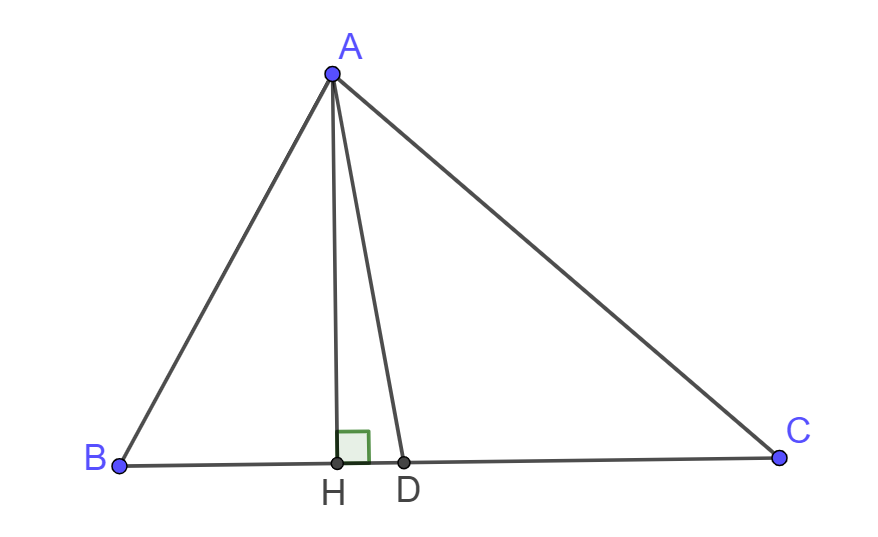 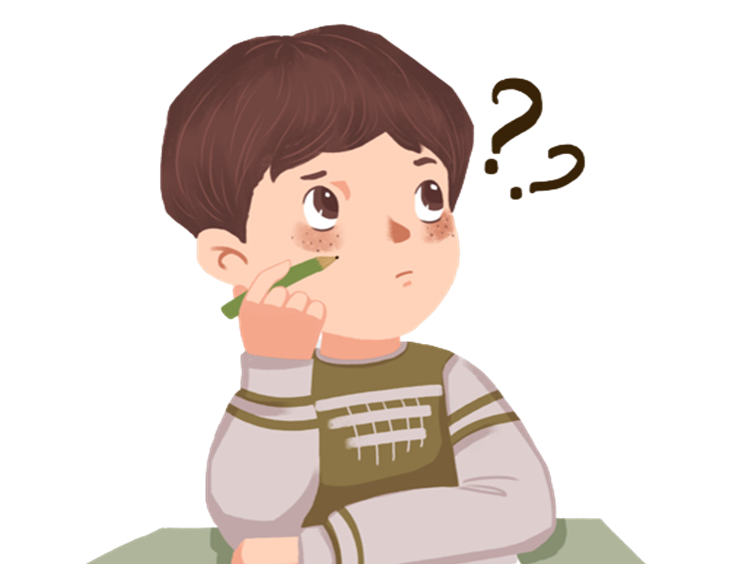 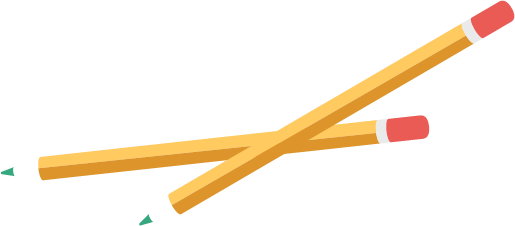 Giải
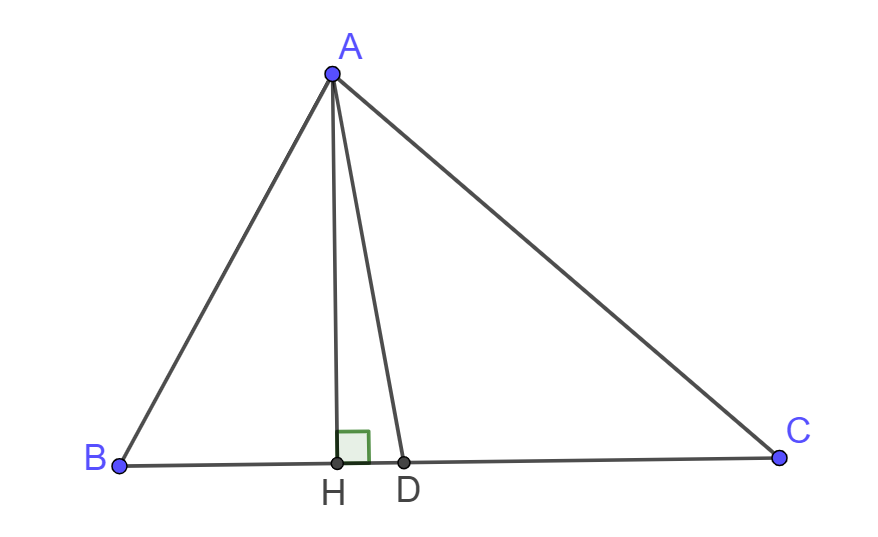 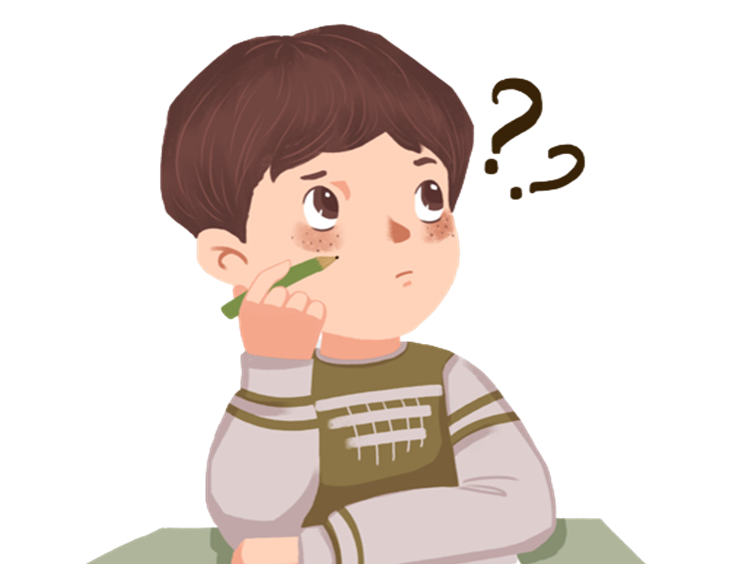 VẬN DỤNG
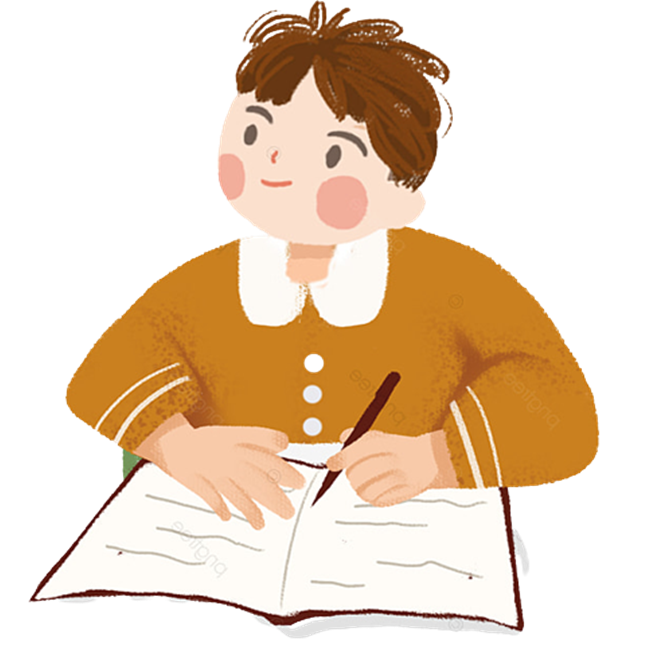 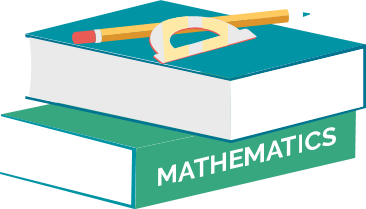 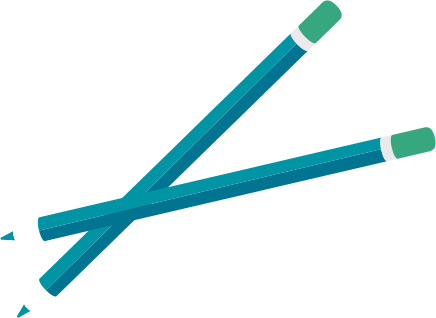 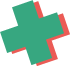 Giải
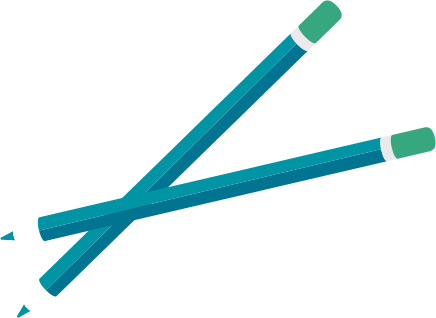 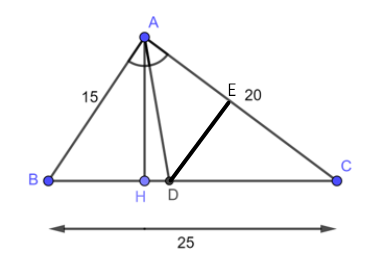 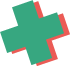 Giải
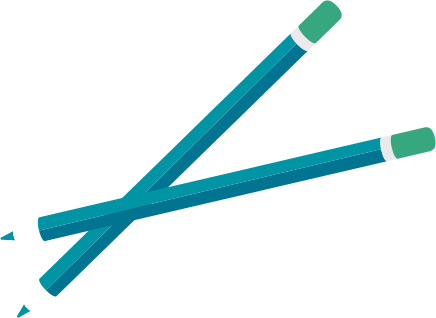 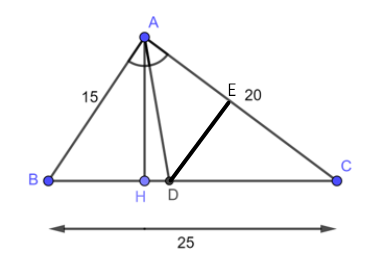 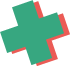 Giải
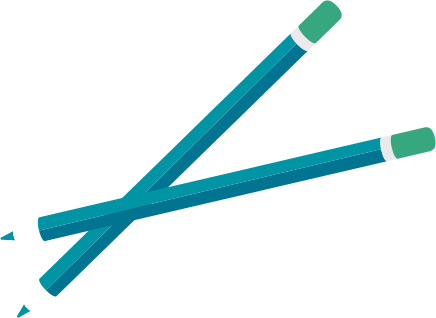 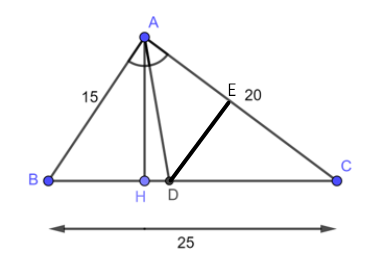 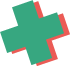 Giải
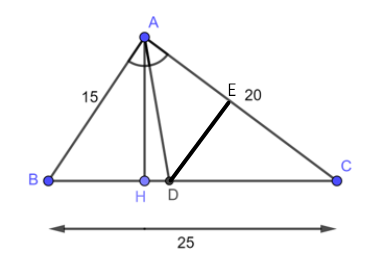 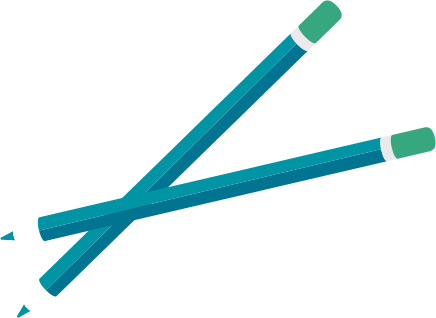 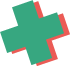 Bài 4 (SGK – tr.57) Cho tam giác ABC vuông tại A có AB = 3 cm, AC = 4 cm. Đường phân giác của góc A cắt BC tại D.
a) Tính BC, DB, DC
b) Vẽ đường cao AH. Tính AH, HD và AD
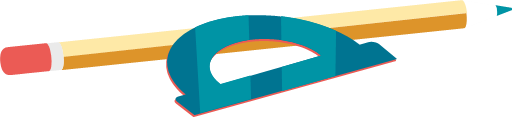 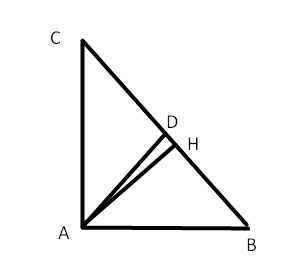 Giải
Giải
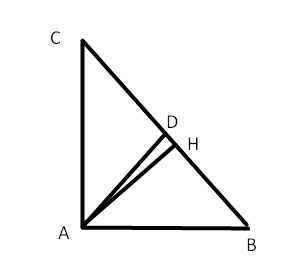 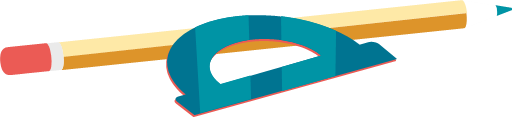 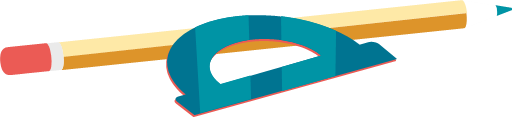 Bài 5 (SGK – tr.115) Cho tam giác ABC có trung tuyến AM. Đường phân giác của góc AMB cắt AB tại D và đường phân giác của góc AMC cắt AC tại E (Hình 8). Chứng minh DE // BC
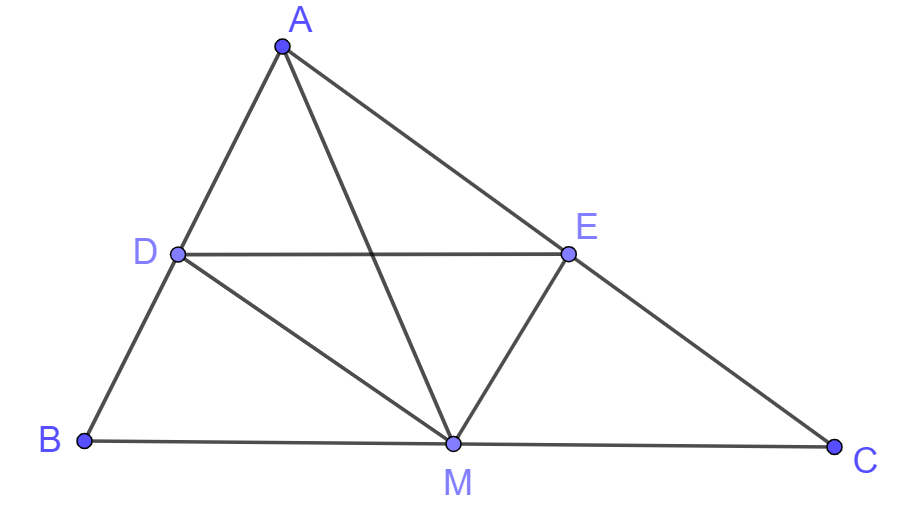 Giải
HƯỚNG DẪN VỀ NHÀ
Ghi nhớ 
kiến thức trong bài
Chuẩn bị trước Bài ôn tập chương 7
Hoàn thành các bài tập trong SBT
CẢM ƠN CÁC EM 
ĐÃ THEO DÕI BÀI HỌC!